Crab Nebula
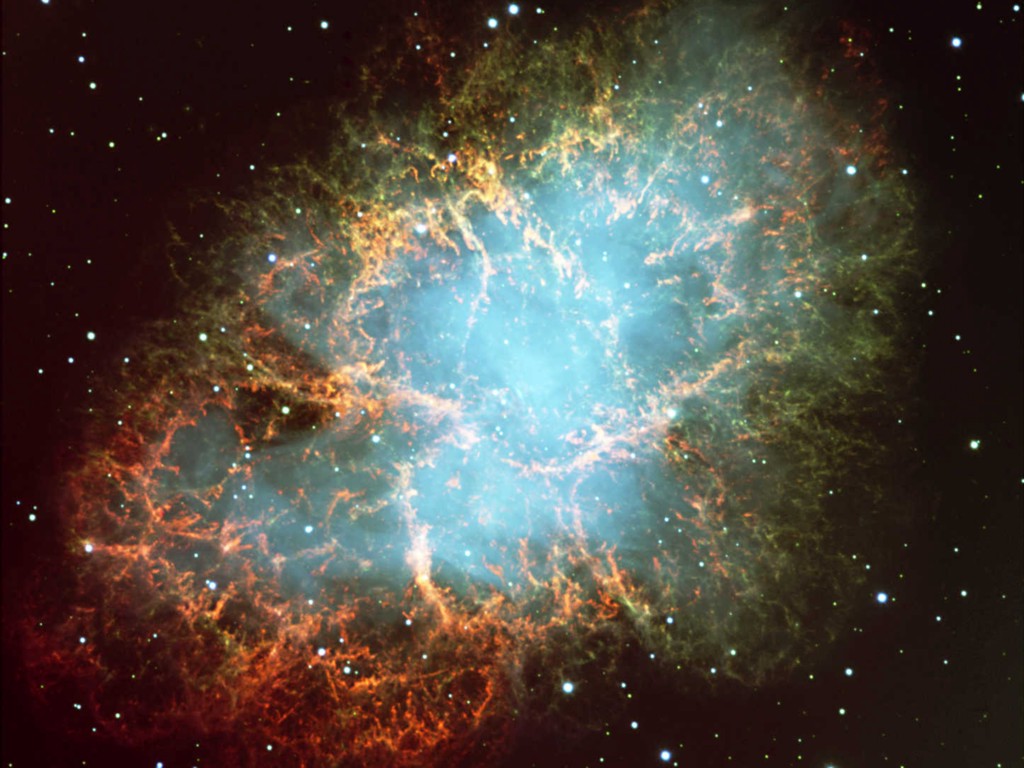 Neutrinos
in Astrophysics and Cosmology

Neutrinos from the Sun
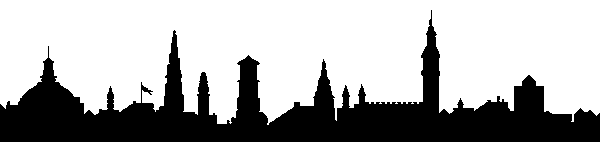 Georg G. Raffelt
Max-Planck-Institut für Physik, München, Germany
Neutrinos from the Sun
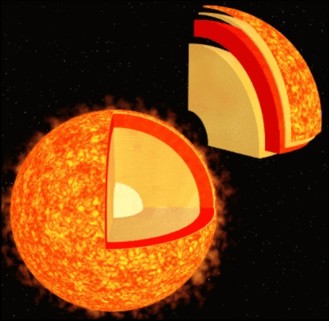 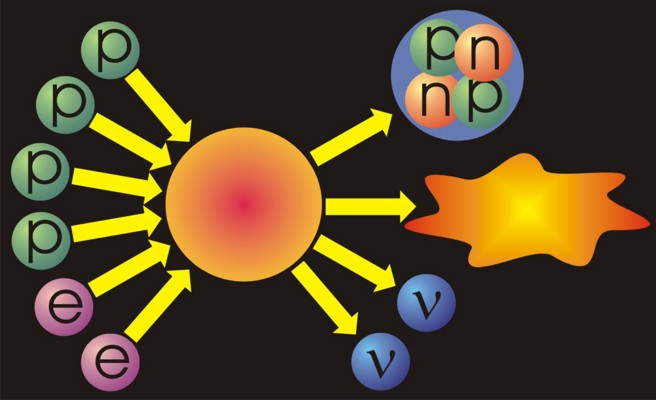 Helium
Reaction-
chains
Energy
26.7 MeV
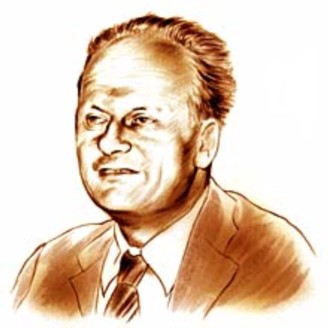 Solar radiation: 98 %  light (photons)
                                2 %  neutrinos
At Earth 66 billion neutrinos/cm2 sec
Hans Bethe (1906-2005, Nobel prize 1967)
Thermonuclear reaction chains (1938)
Hydrogen Burning: Proton-Proton Chains
< 0.420 MeV
1.442 MeV
100%
0.24%
85%
15%
PP-I
hep
< 18.8 MeV
90%
10%
0.02%
0.862 MeV
0.384 MeV
< 15 MeV
PP-II
PP-III
Solar Neutrino Spectrum
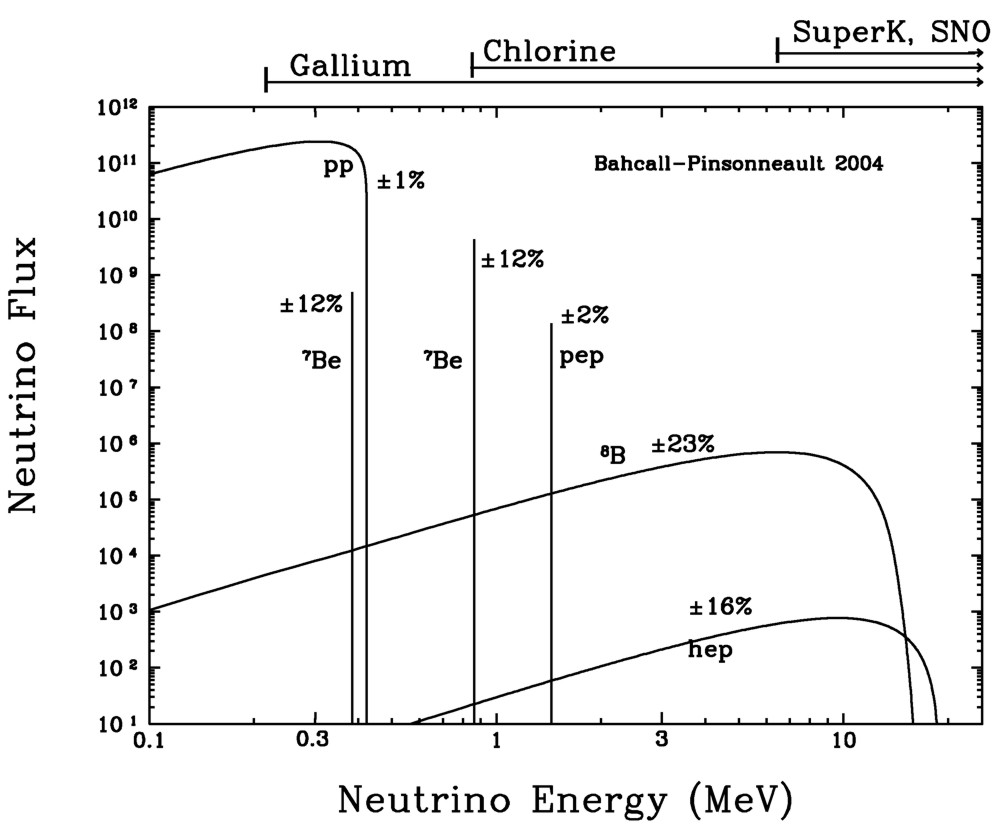 First Measurement of Solar Neutrinos
Inverse beta decay
of chlorine
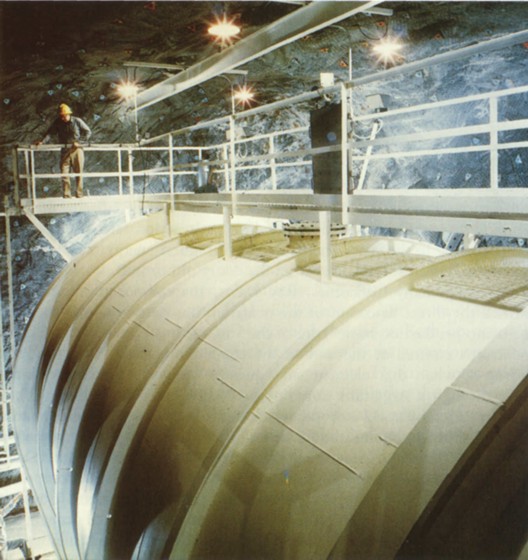 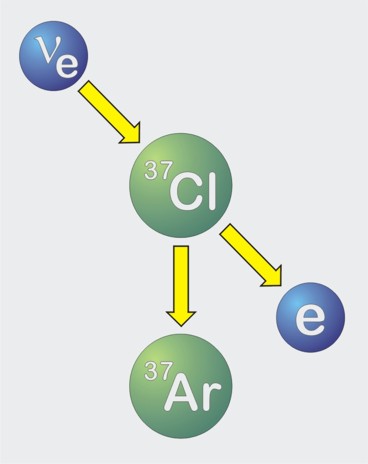 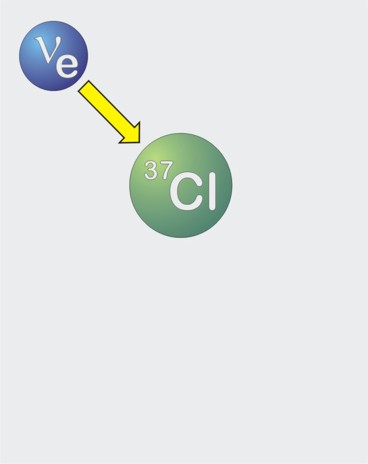 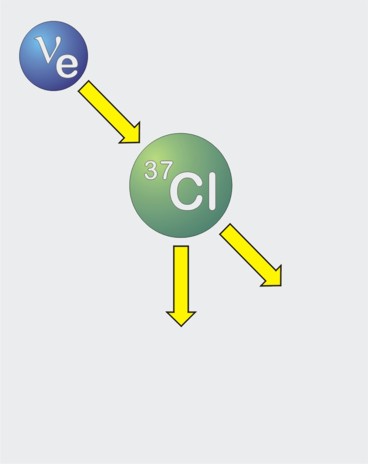 600 tons of
Perchloroethylene
Homestake solar neutrino
 observatory (1967–2002)
Results of Chlorine Experiment (Homestake)
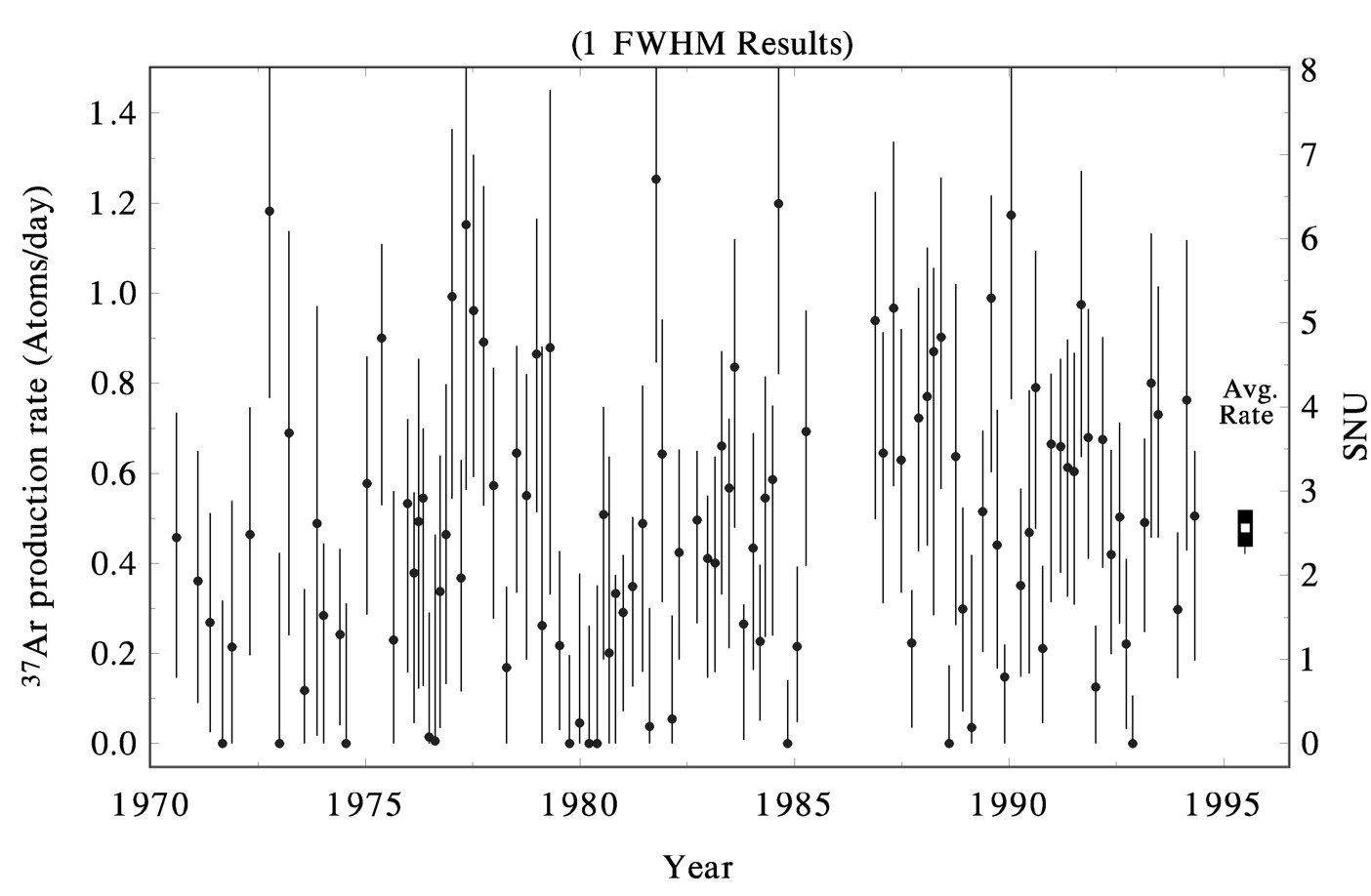 ApJ 496:505, 1998
Theoretical
Expectation
Average
Rate
Average (1970-1994)   2.56  0.16stat  0.16sys  SNU
(SNU = Solar Neutrino Unit = 1 Absorption / sec / 1036 Atoms)
Theoretical Prediction 6-9 SNU
“Solar Neutrino Problem” since 1968
GALLEX/GNO and SAGE
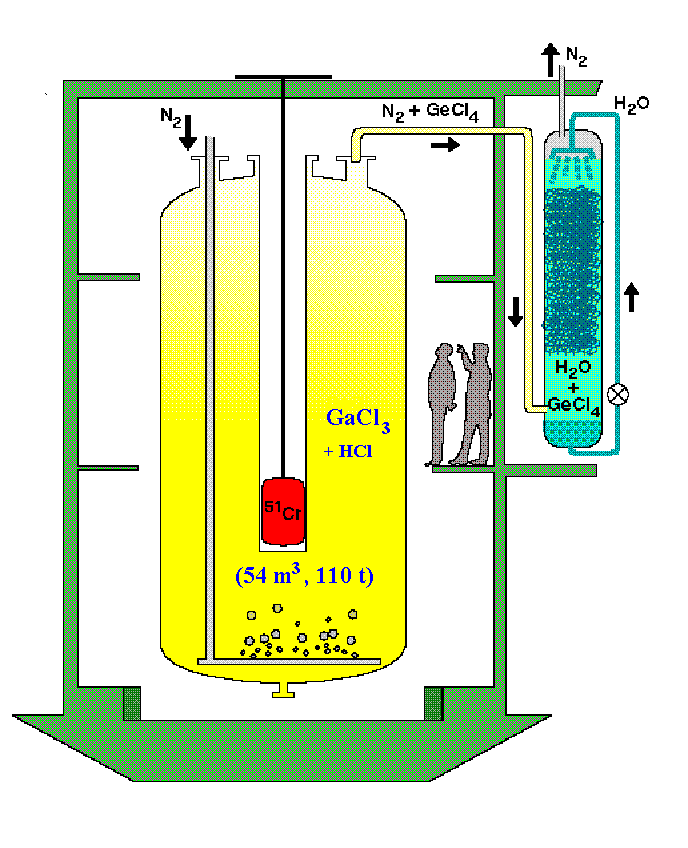 Inverse Beta Decay
Gallium  Germanium
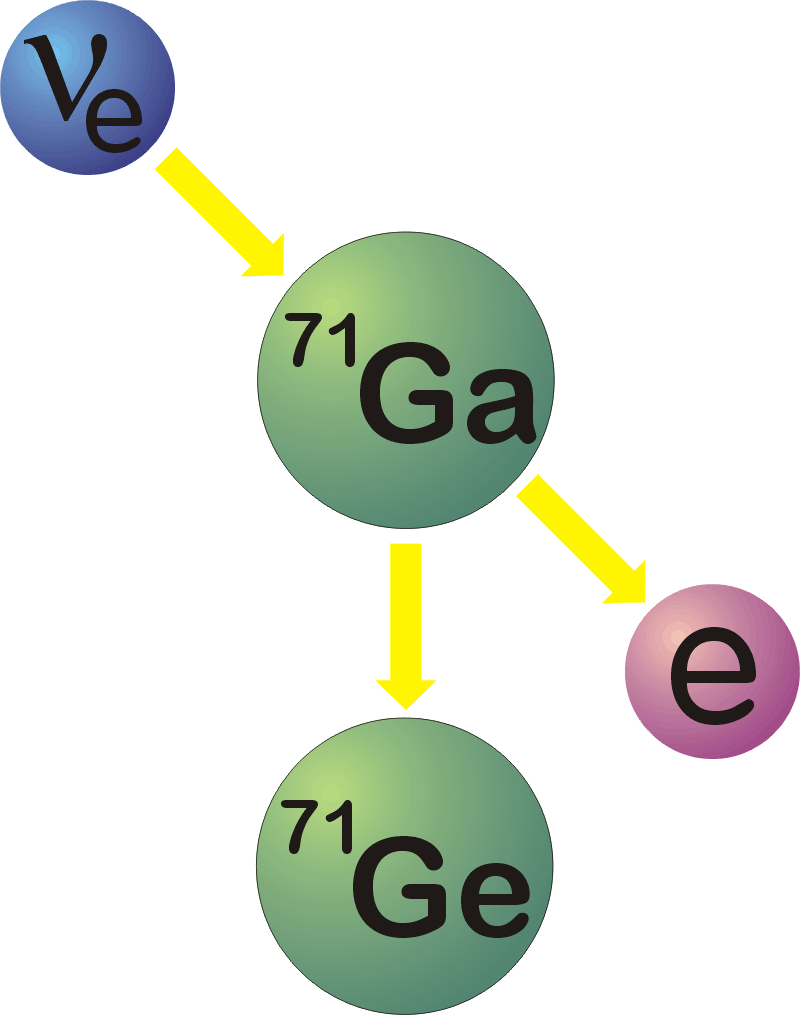 GALLEX/GNO (1991–2003)
Gallium Results
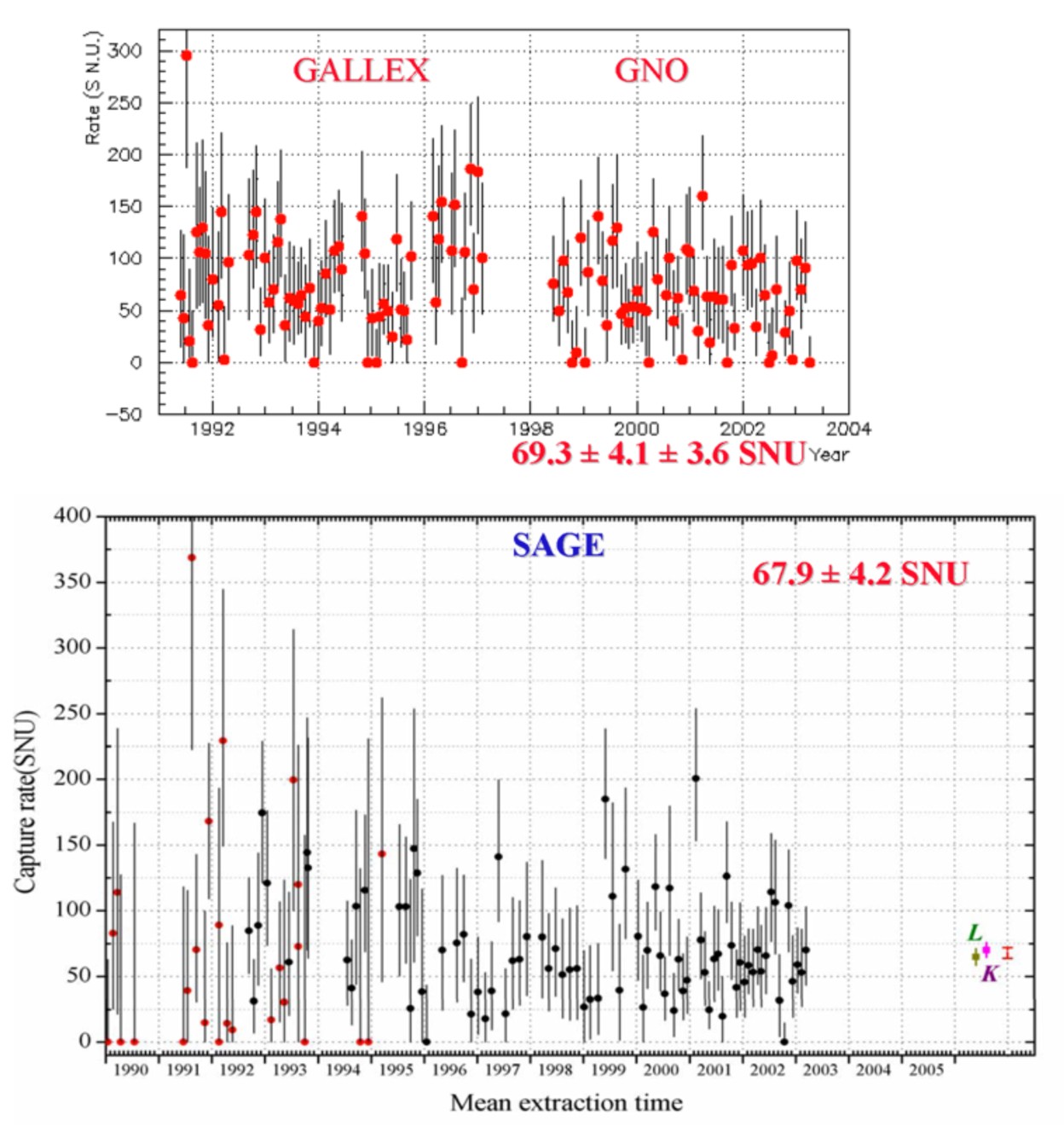 Shown at Neutrino 2006
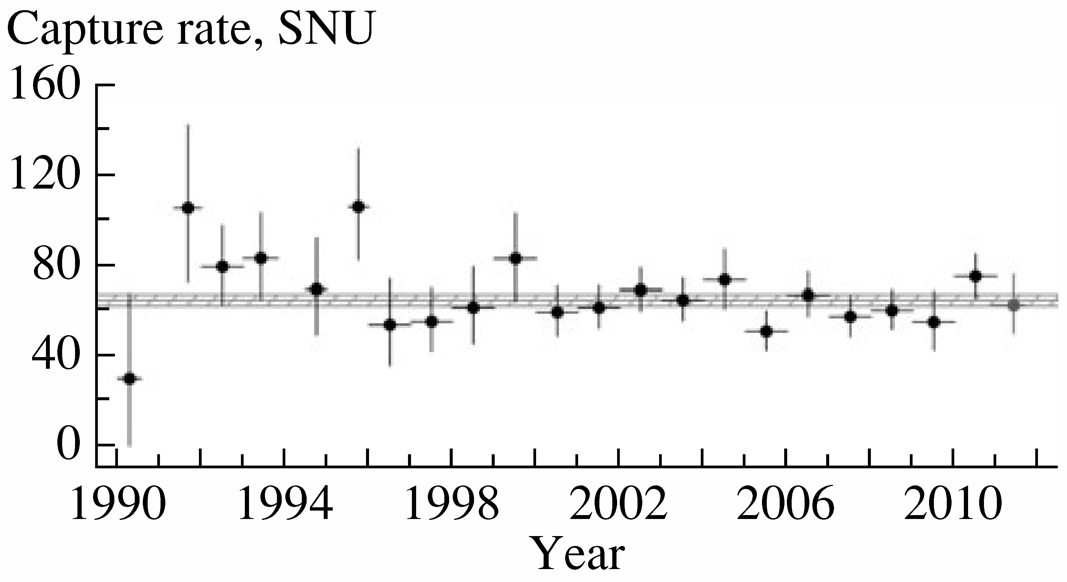 Gavrin, Phys. At. Nucl. 76 (2013) 1238
Sudbury Neutrino Observatory (SNO) 1999–2006
1000 tons of heavy water
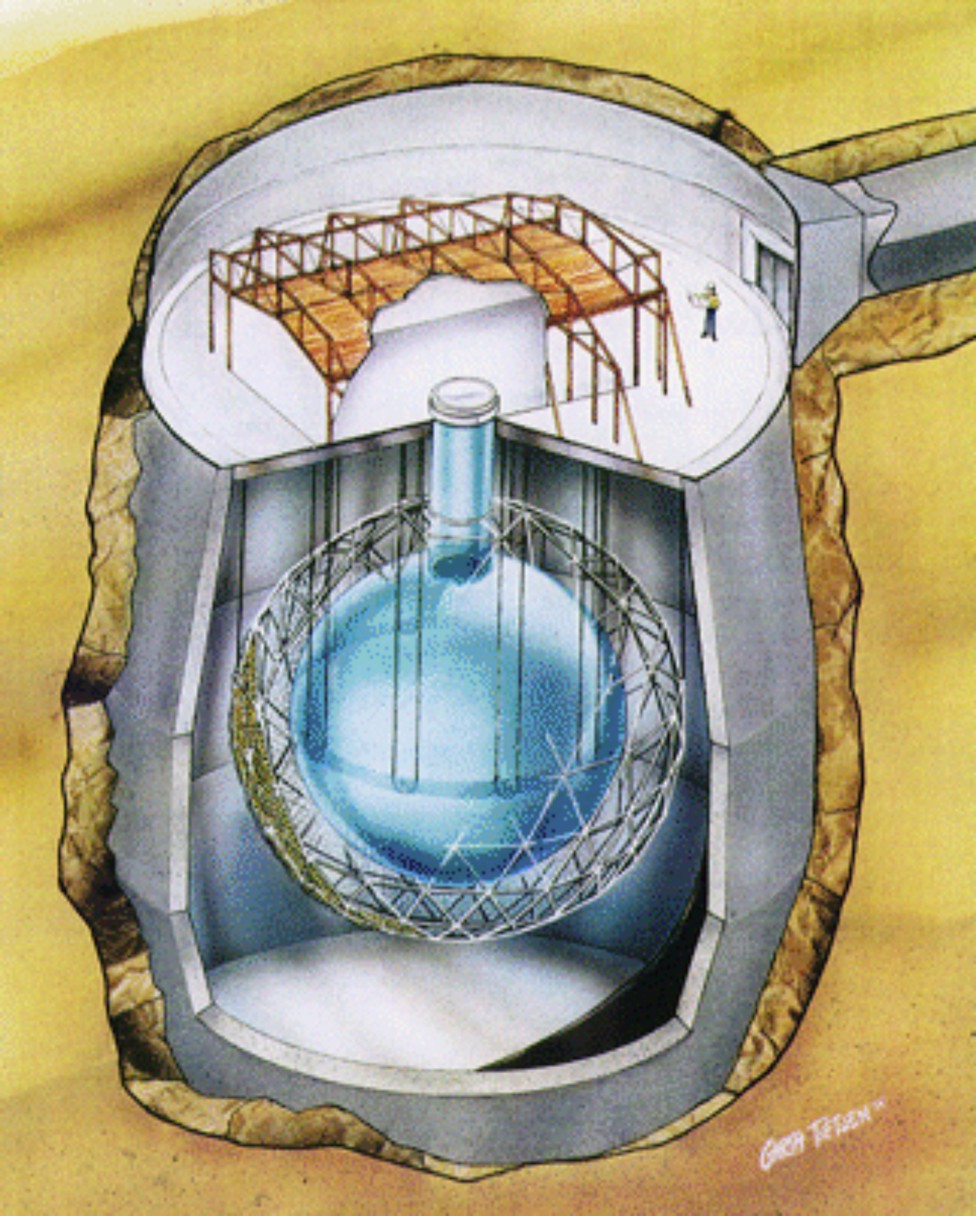 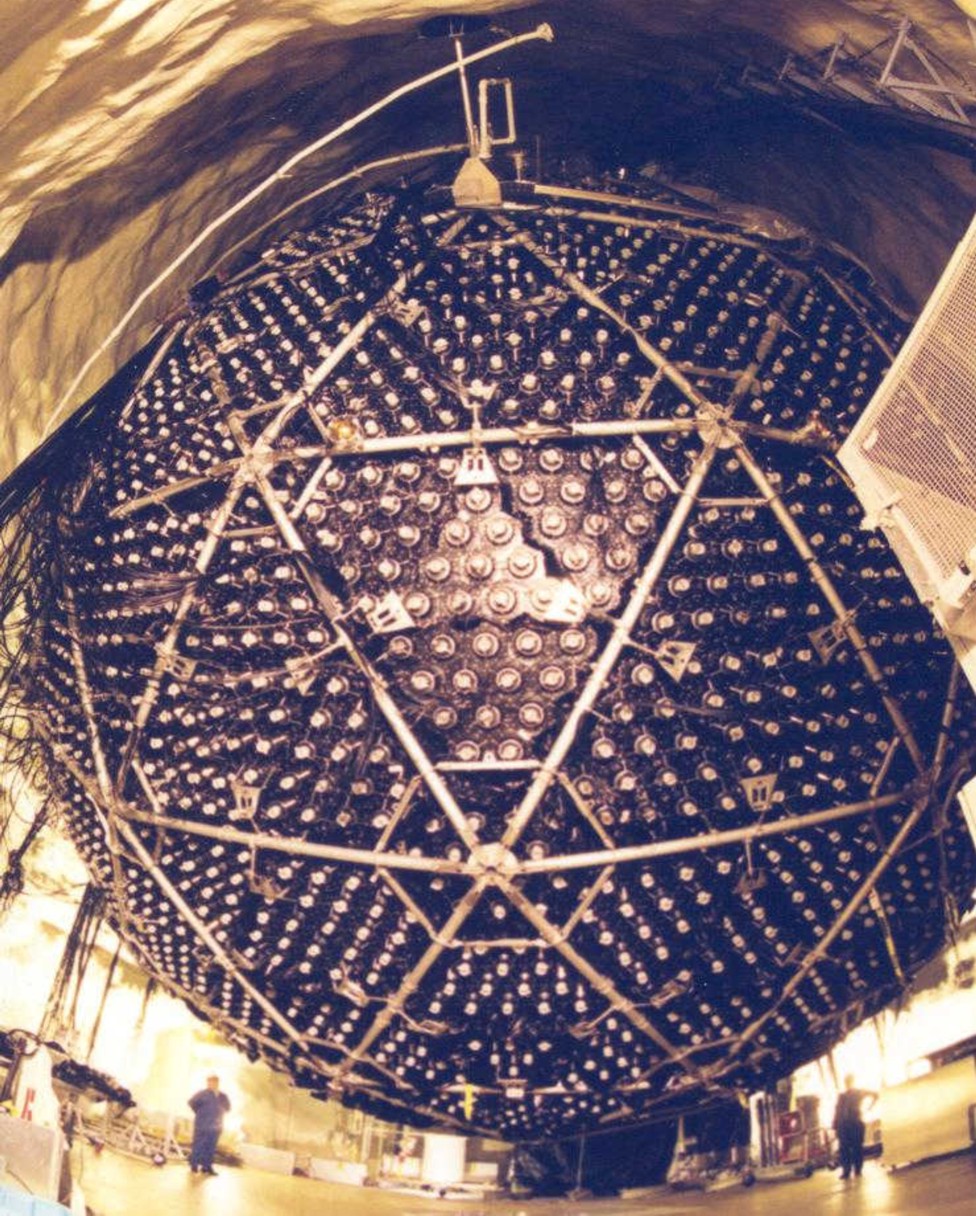 Sudbury Neutrino Observatory (SNO) 1999–2006
1000 tons of heavy water
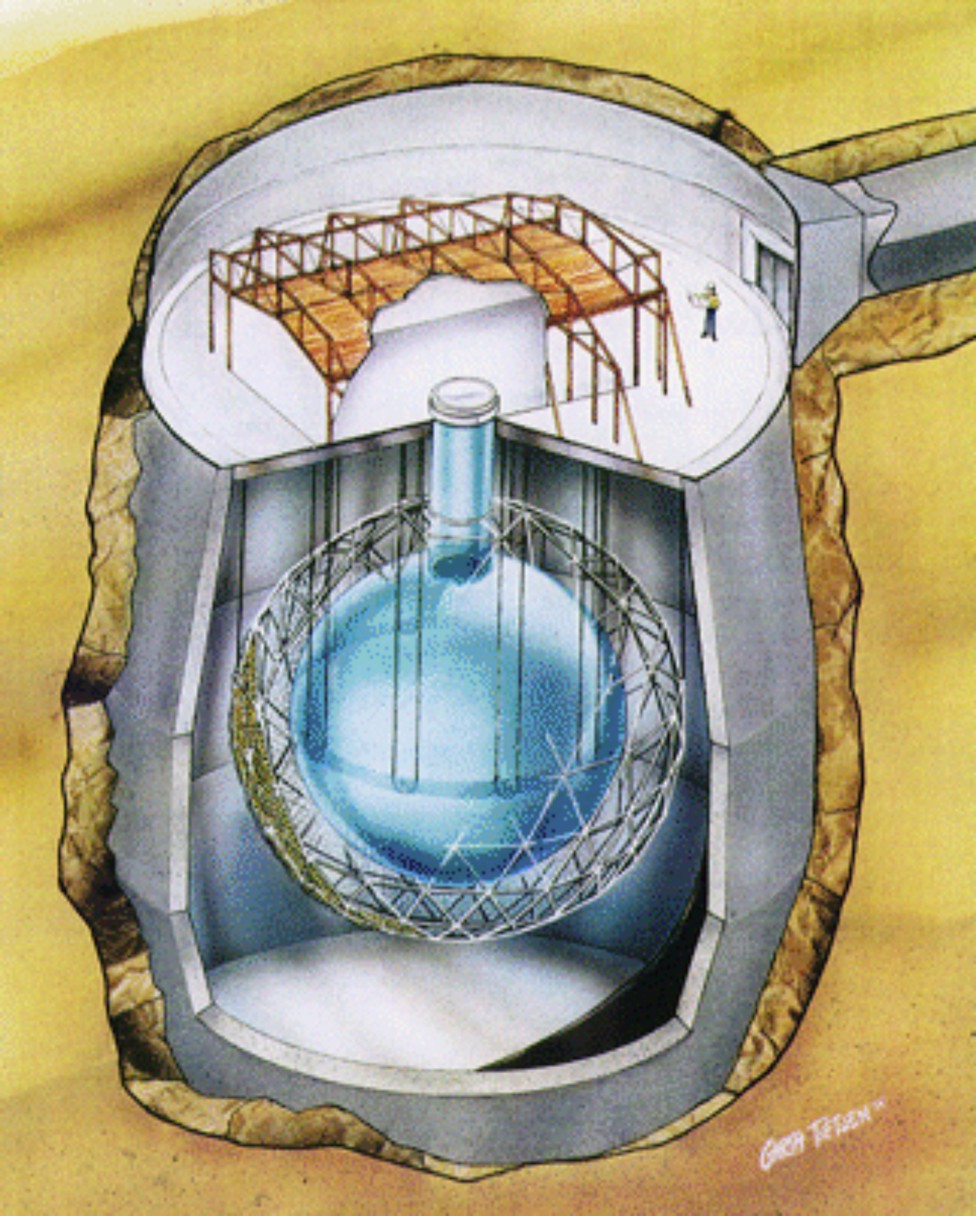 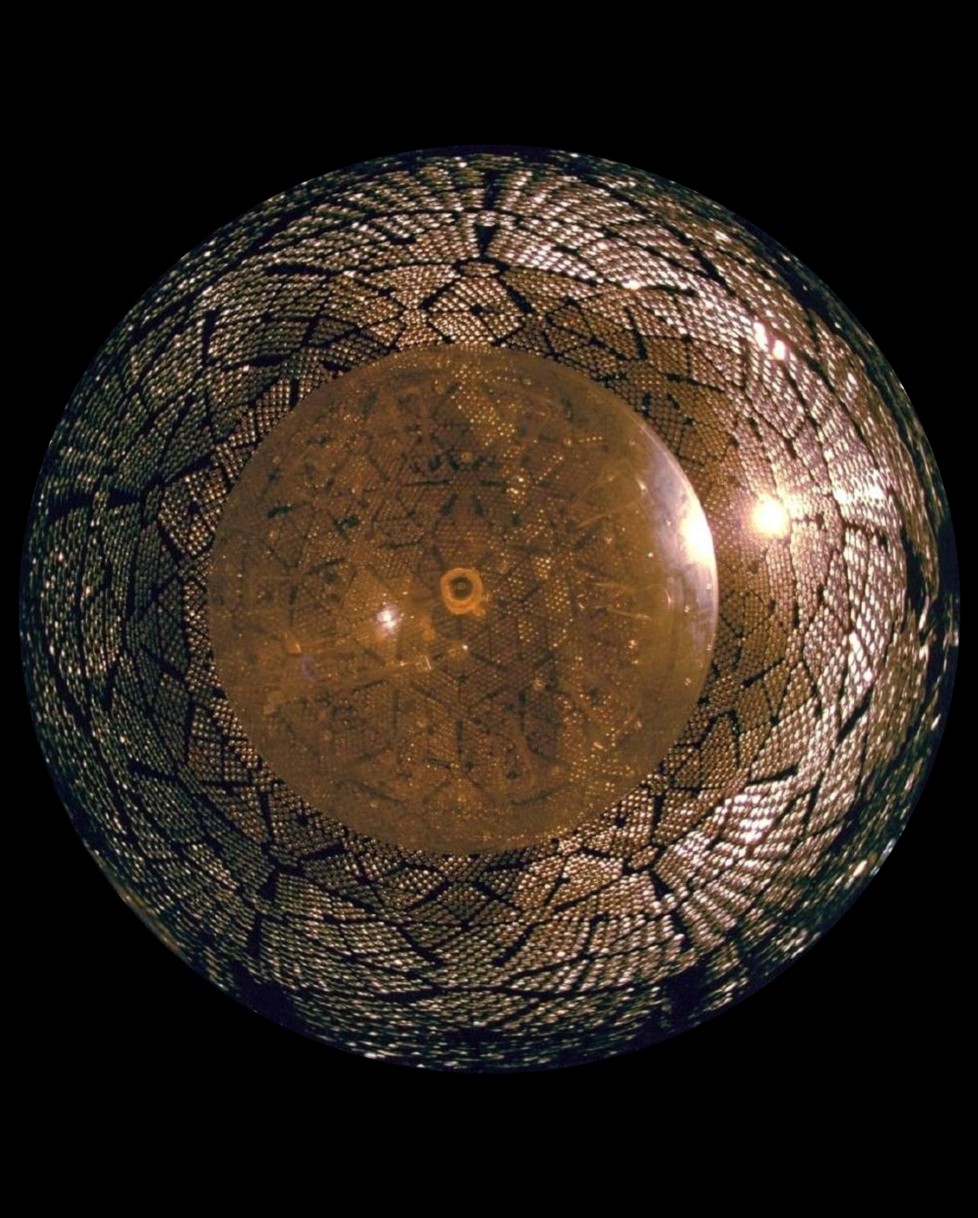 Sudbury Neutrino Observatory (SNO) 1999–2006
1000 tons of heavy water
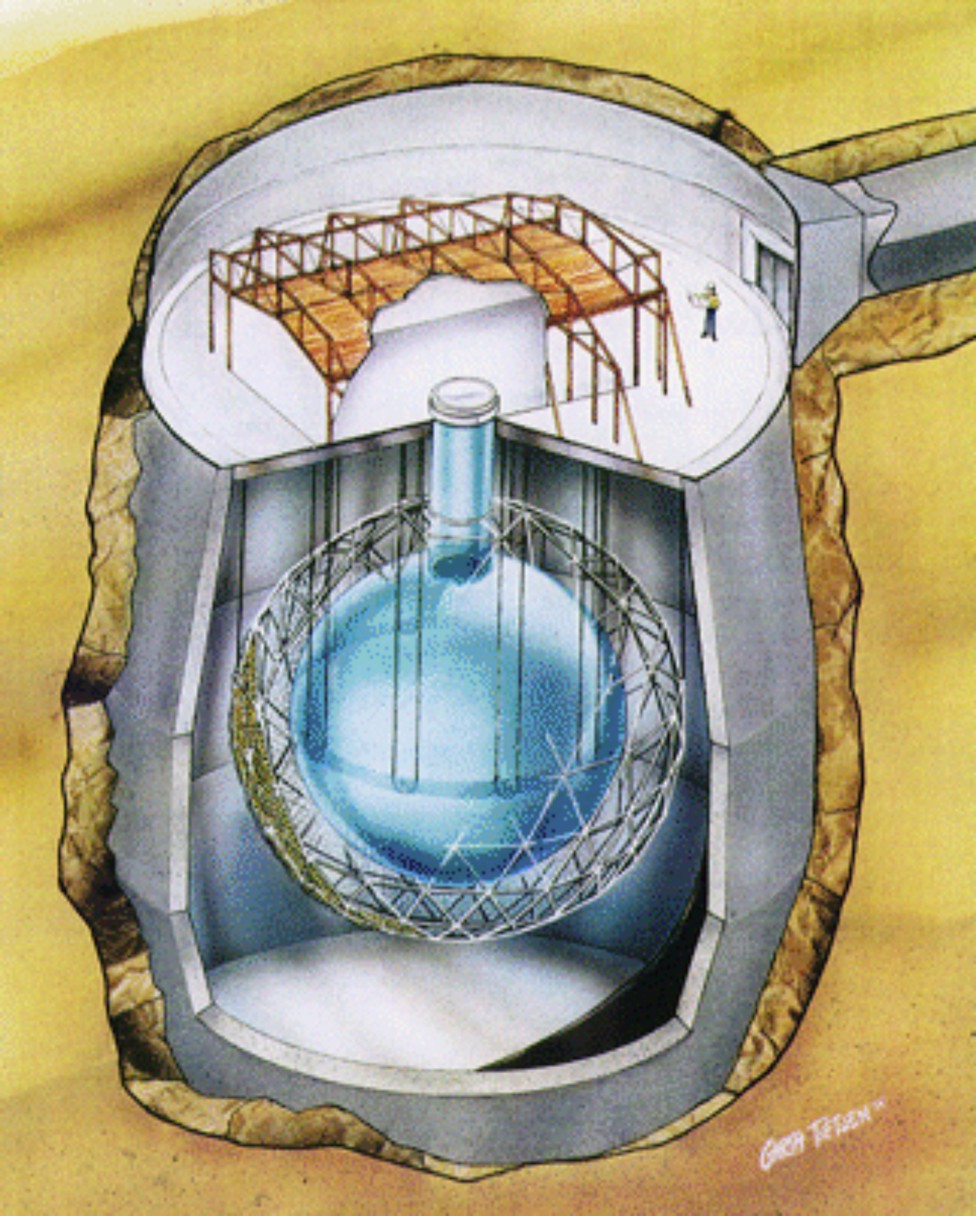 Normal (light) water
  H20

Heavy water
  D20
Nucleus of hydrogen (proton)
Nucleus of heavy hydrogen
(deuterium)
Sudbury Neutrino Observatory (SNO) 1999–2006
Heavy
hydrogen
(deuterium)
Heavy
hydrogen
(deuterium)
Electron neutrinos
All neutrino flavors
Missing Neutrinos from the Sun
All Flavors
Water
Water
Heavy Water
Heavy Water
Chlorine
Gallium
ne+ e- ne+ e-
n + e- n + e-
ne+ d  p + p + e-
n + d  p + n + n
8B
8B
8B
8B
8B
8B
CNO
7Be
pp
CNO
7Be
Homestake
Gallex/GNO
SAGE
(Super-)
Kamiokande
SNO
SNO
Electron-Neutrino Detectors
Charged and Neutral-Current SNO Measurements
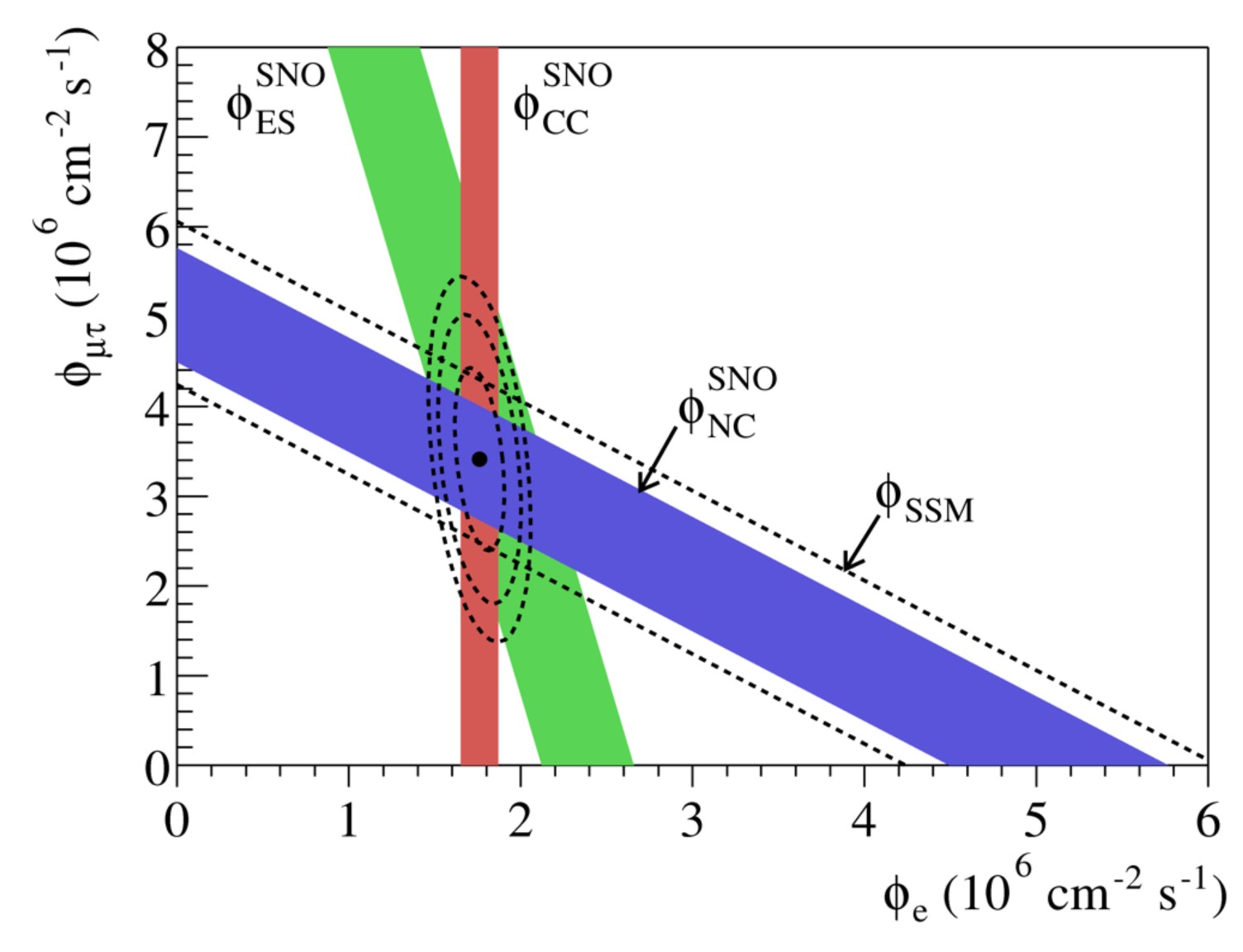 Ahmad et al. (SNO Collaboration), PRL 89:011301,2002
(nucl-ex/0204008)
Solar Neutrino Spectrum
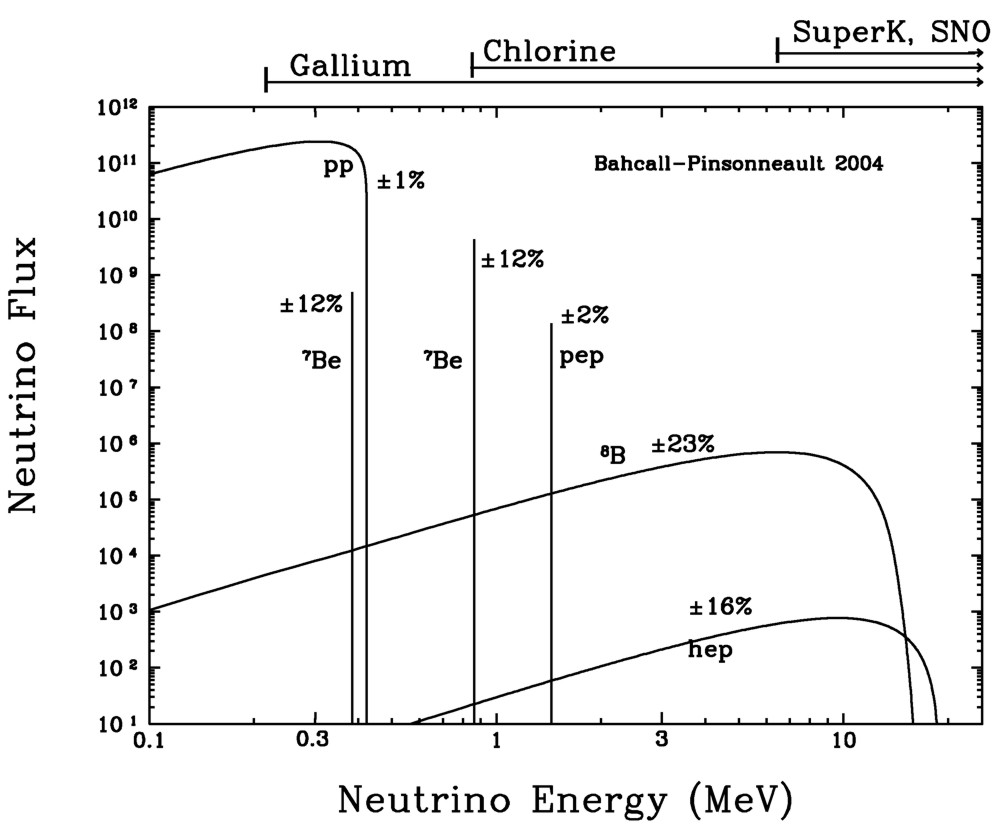 Be-7 line measured
by Borexino (2007)
pep line measured
by Borexino (2011)
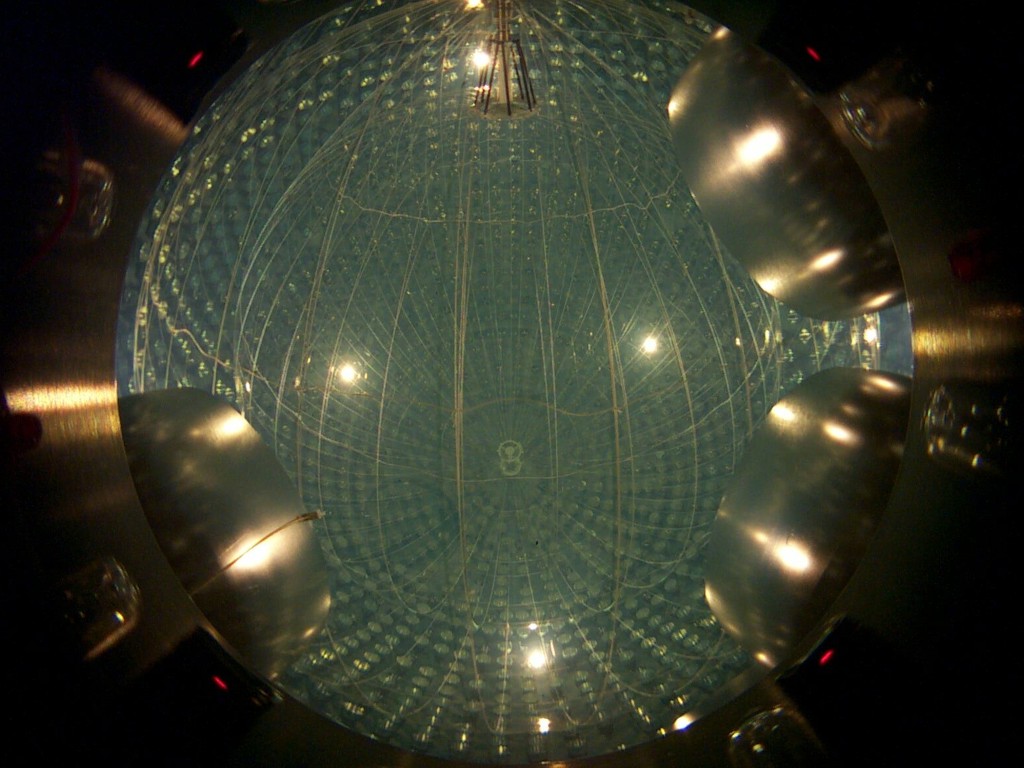 Solar Neutrino Spectroscopy with BOREXINO
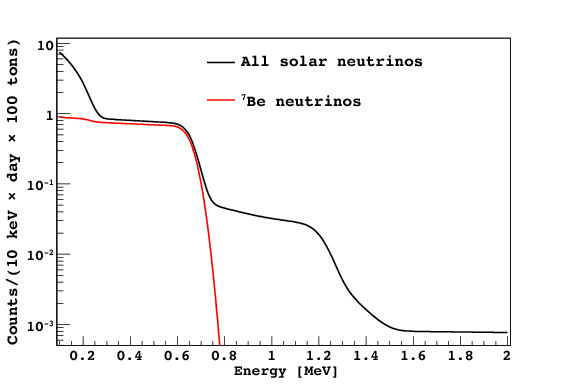 Shoulder
in e recoil
spectrum
Expected without flavor oscillations
	75 ± 4            counts/100 t/d
Expected with oscillations
	49 ± 4            counts/100 t/d
BOREXINO result (May 2008)
	49 ± 3stat ± 4sys  cnts/100 t/d
    arXiv:0805.3843 (25 May 2008)
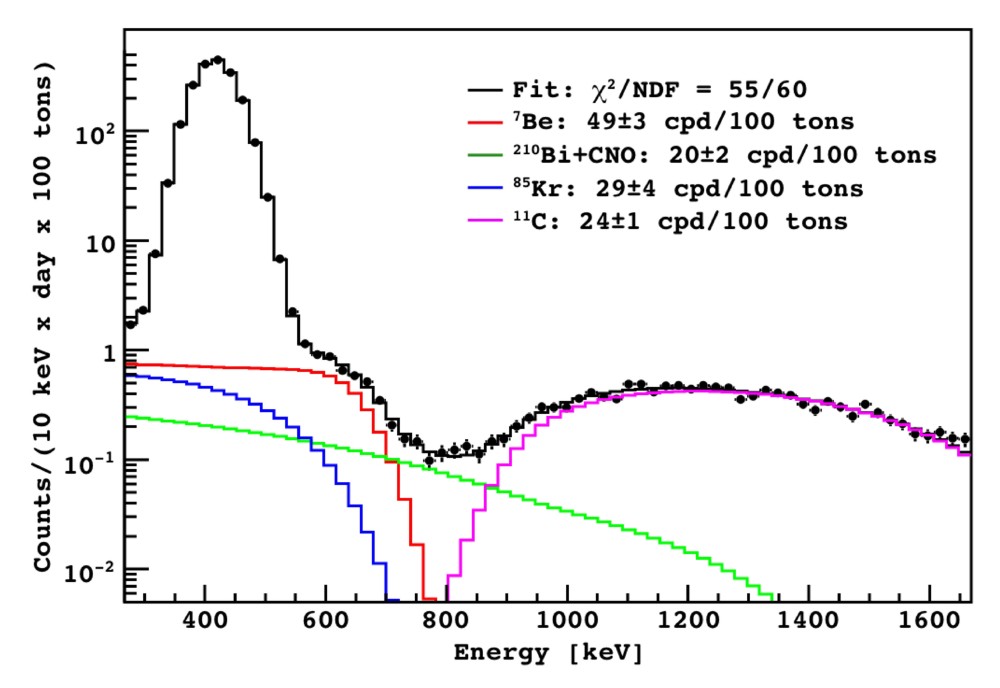 pep Neutrinos in Borexino
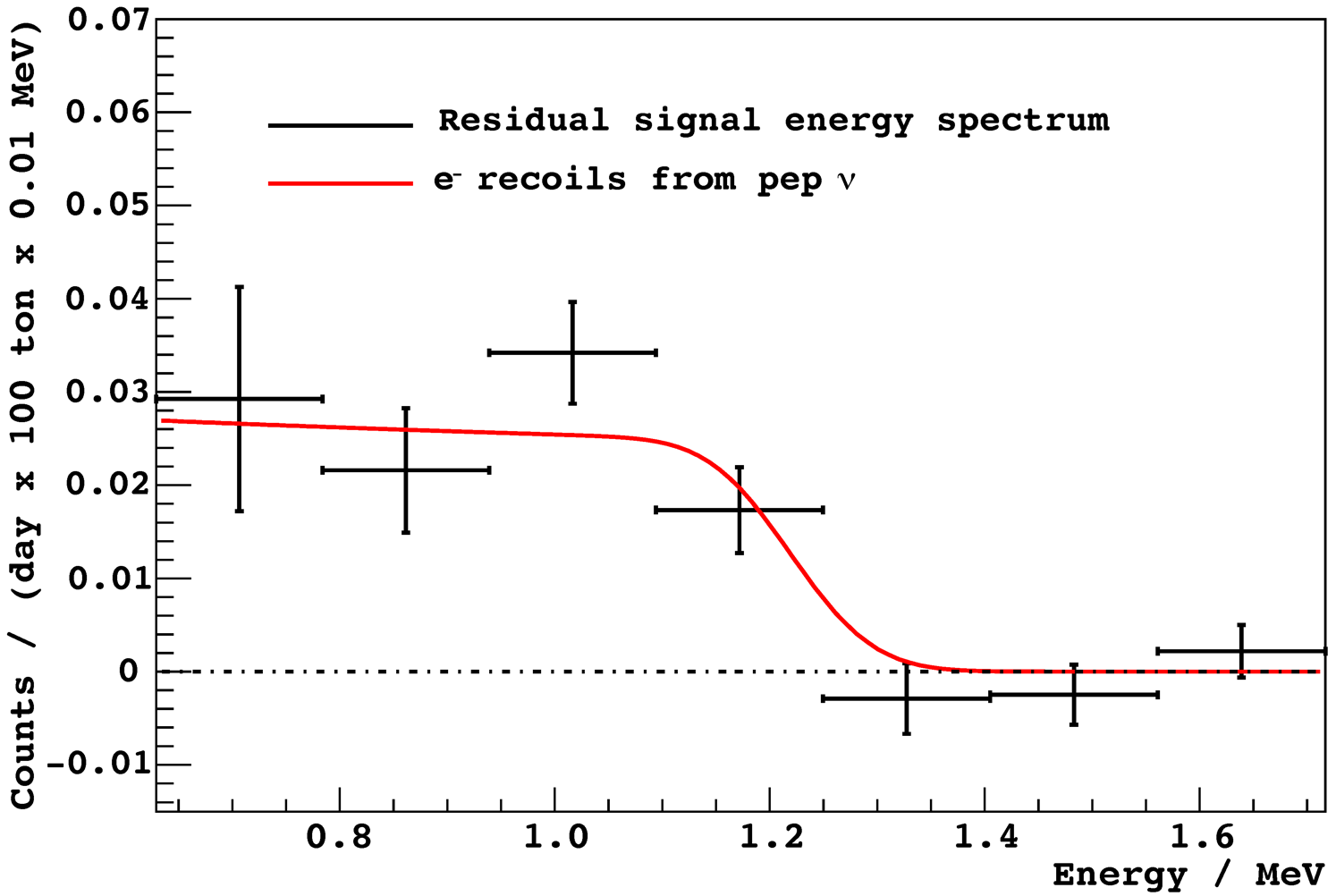 Borexino Collaboration, arXiv:1110.3230v1
Oscillation of Reactor Neutrinos at KamLAND (Japan)
Oscillation pattern for anti-electron neutrinos from
Japanese power reactors as a function of  L/E
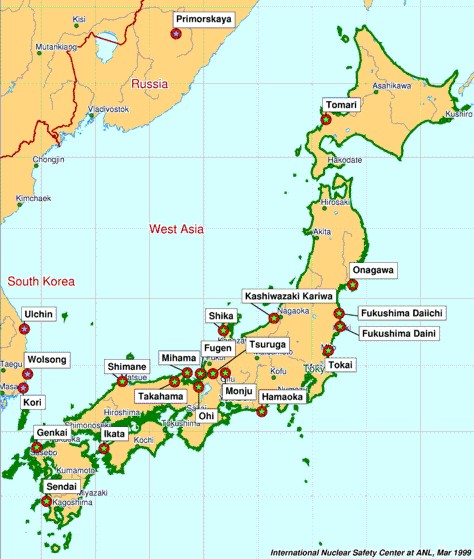 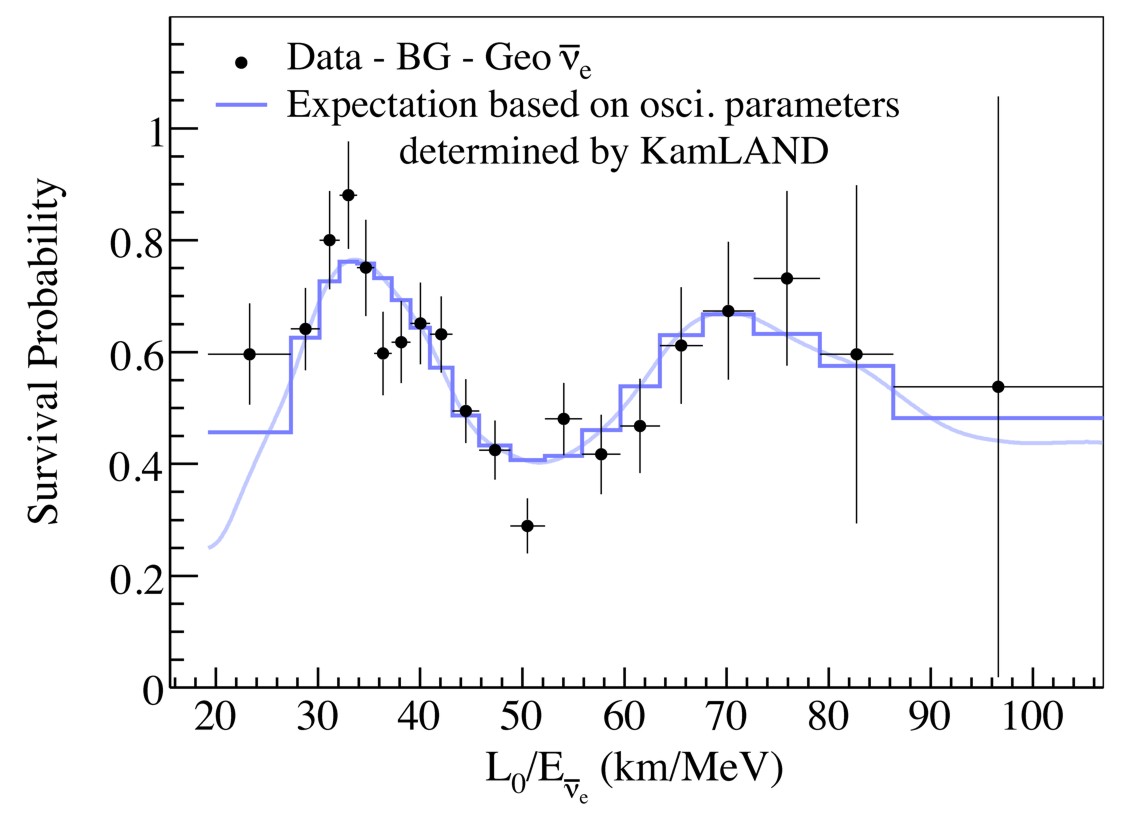 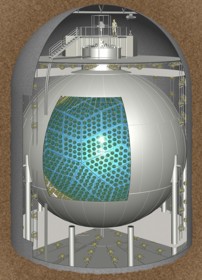 KamLAND Scintillator
detector (1000 t)
Best-fit “solar” oscillation parameters
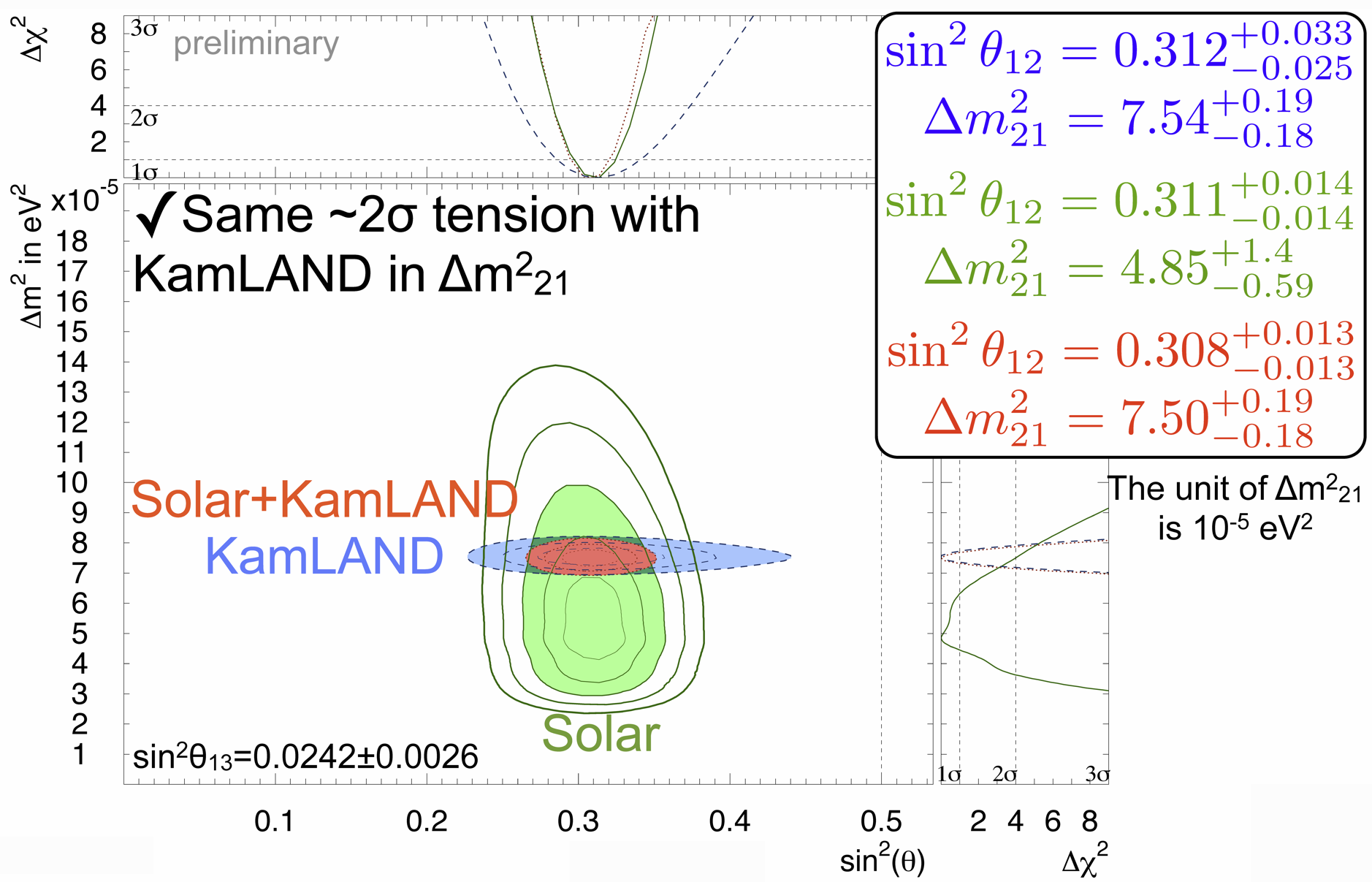 Yusuke Koshio at Neutrino 2014
Three-Flavor Neutrino Parameters
e
e
m
m
t
t
e
e
m
m
t
t
m
m
t
t
v
Relevant for
 0n2b decay
Reactor
Solar/KamLAND
Atmospheric/LBL-Beams
Normal
Inverted
Tasks and Open Questions
 Precision for all angles
 CP-violating phase d ?
 Mass ordering ? 
   (normal vs inverted)
 Absolute masses ?
   (hierarchical vs degenerate)
 Dirac or Majorana ?
2
3
Solar
Atmospheric
1
Atmospheric
2180–2640 meV2
2
Solar
1
3
Matter Effect on Flavor Oscillations in the Sun
Low energy (E ≲ 1 MeV)
Phase-averaged vacuum oscillations
High energy (E ≳ 5 MeV)
MSW conversion
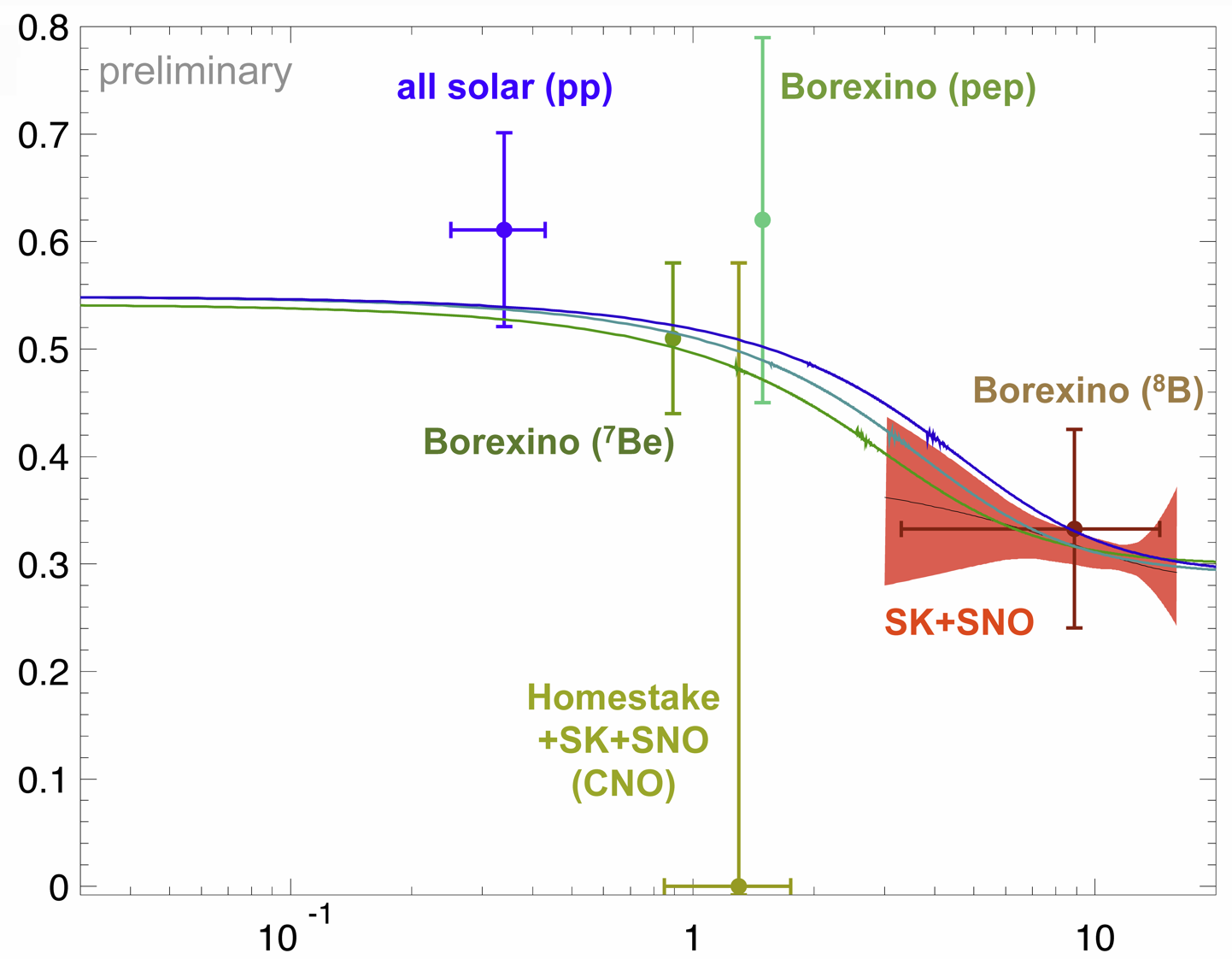 Yusuke Koshio Neutrino 2014
Energy [MeV]
Neutrinos are Brighter at Night
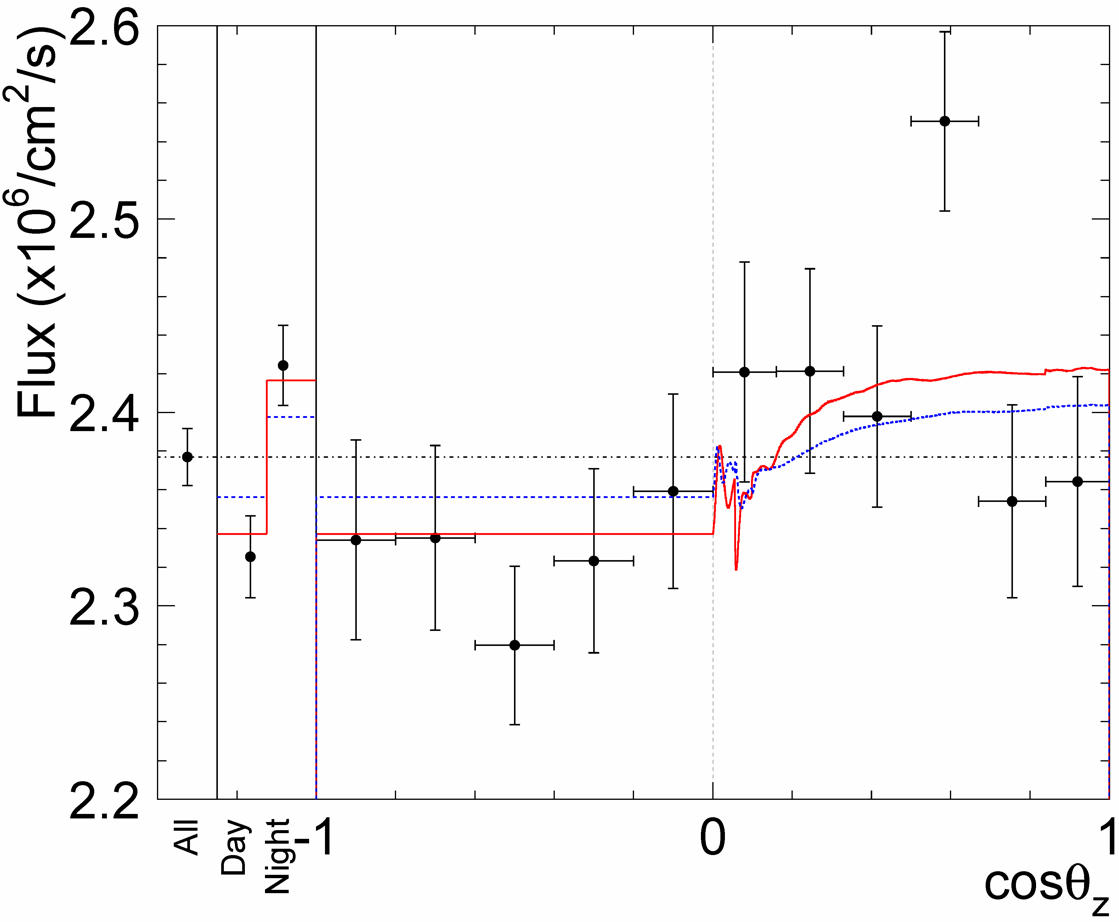 Super-Kamiokande
Collaboration
arXiv:1312.5176
Solar Models
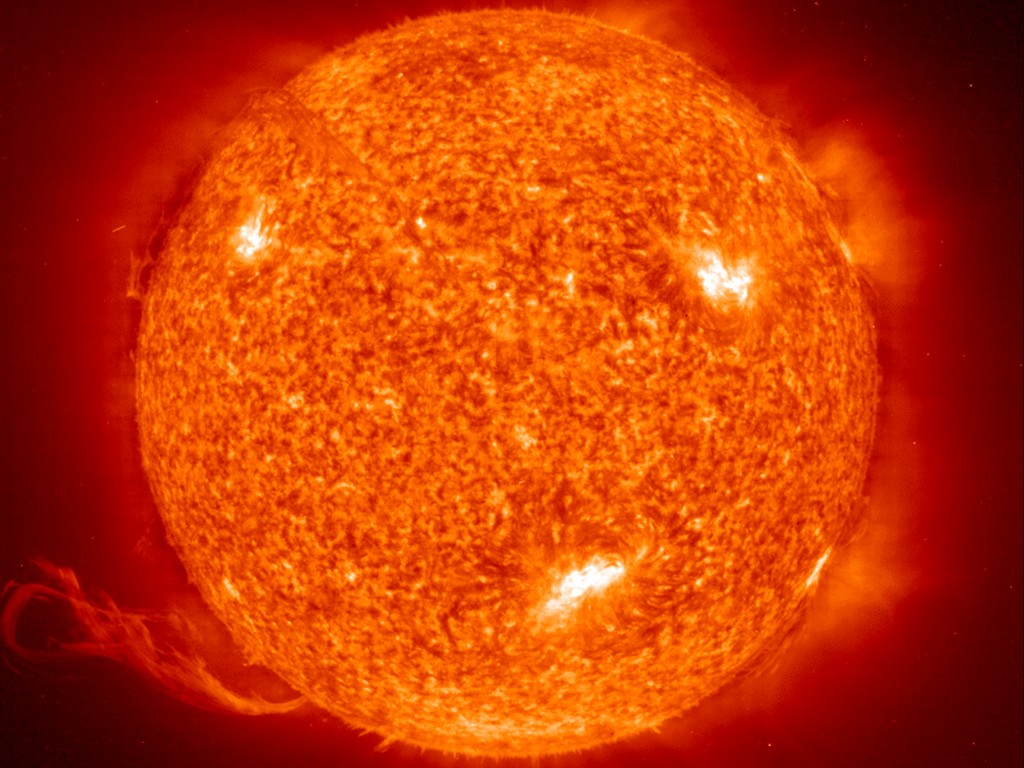 Solar Models
Equations of Stellar Structure
Assume spherical symmetry and static structure (neglect kinetic energy)
Excludes: Rotation, convection, magnetic fields, supernova-dynamics, …
Constructing a Solar Model: Fixed Inputs
Solve stellar structure equations with good microphysics, starting from a
 zero-age main-sequence model (chemically homogeneous) to present age
Adapted from A. Serenelli’s lectures at Scottish Universities Summer School in Physics 2006
Constructing a Solar Model: Free Parameters
3 free parameters

 Convection theory has 1 free parameter:
   Mixing length parameter aMLT
   determines the temperature stratification where convection
   is not adiabatic (upper layers of solar envelope)

 2 of 3 quantities determining the initial composition: 
   Xini, Yini, Zini  (linked by Xini + Yini + Zini = 1). 
   Individual elements grouped in Zini have relative abundances
   given by solar abundance measurements (e.g. GS98, AGS05)
Construct 1 M⊙ initial model with Xini, Zini, Yini = 1 - Xini - Zini and aMLT
 Evolve for the solar age t⊙ 
 Match (Z/X)⊙, L⊙ and R⊙ to better than 10-5
Adapted from A. Serenelli’s lectures at Scottish Universities Summer School in Physics 2006
Standard Solar Model Output Information
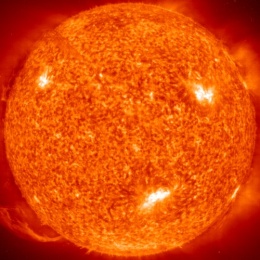 Eight neutrino fluxes: 
Production profiles and integrated values
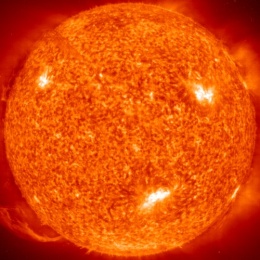 Chemical profiles X(r), Y(r), Zi(r) 
 electron and neutron density profiles
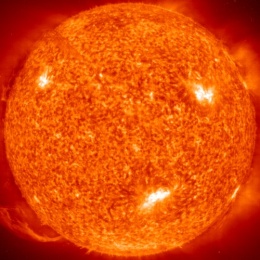 Thermodynamic quantities as a function of radius:
T, P, density r, sound speed c
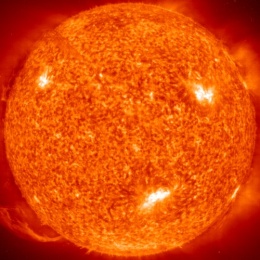 Surface helium abundance Ysurf
(Z/X and 1 = X + Y + Z leave 1 degree of freedom)
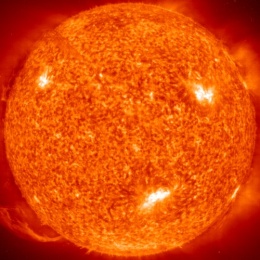 Depth of the convective envelope RCZ
Adapted from A. Serenelli’s lectures at Scottish Universities Summer School in Physics 2006
Standard Solar Model: Internal Structure
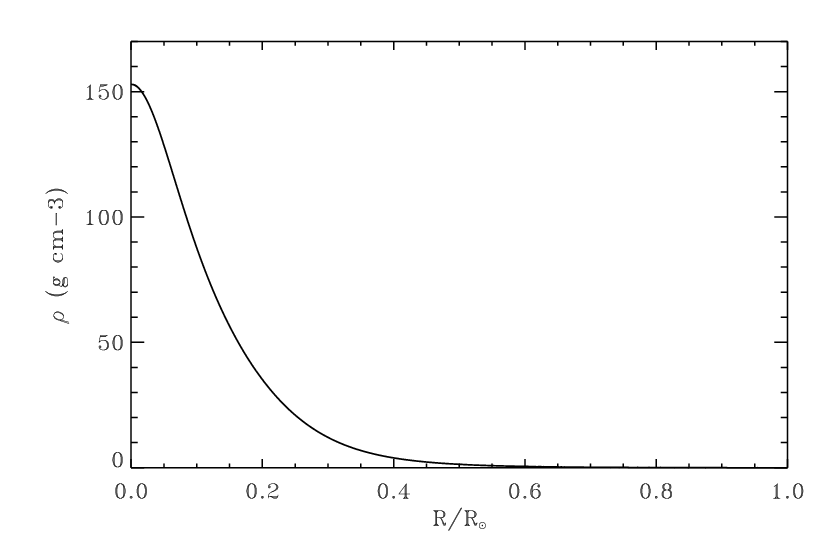 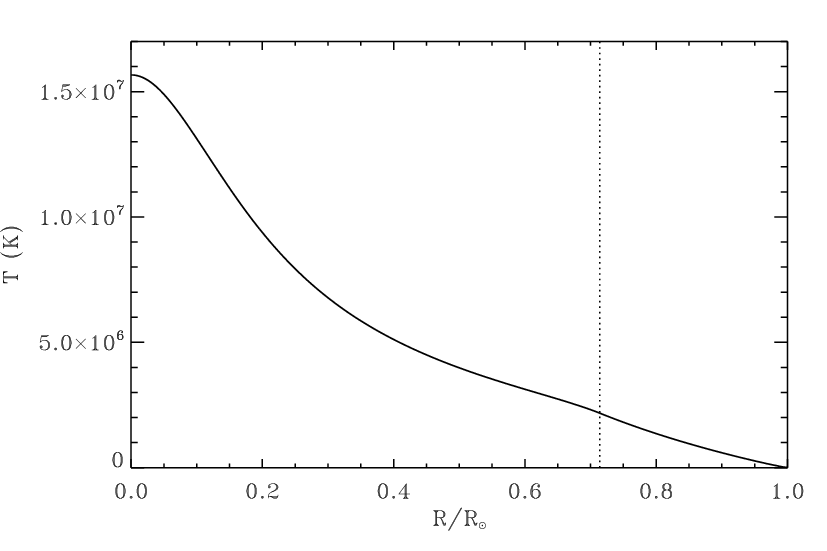 Temperature
Mass density
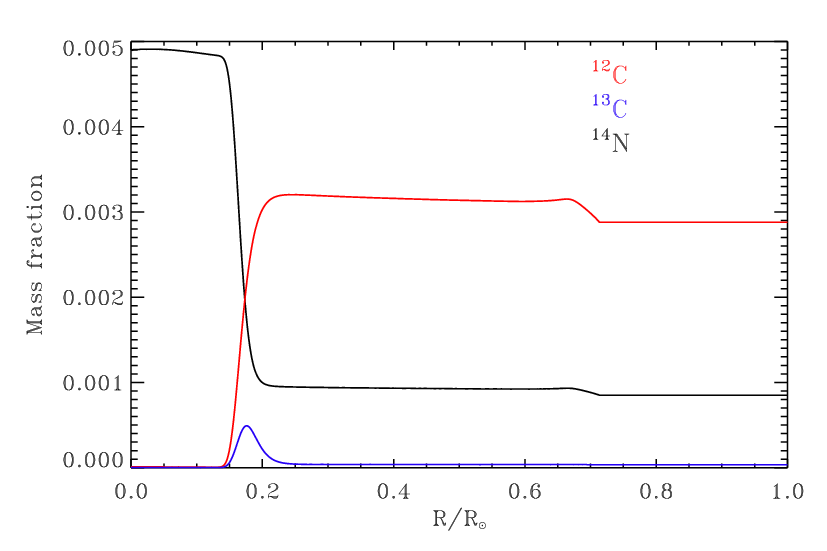 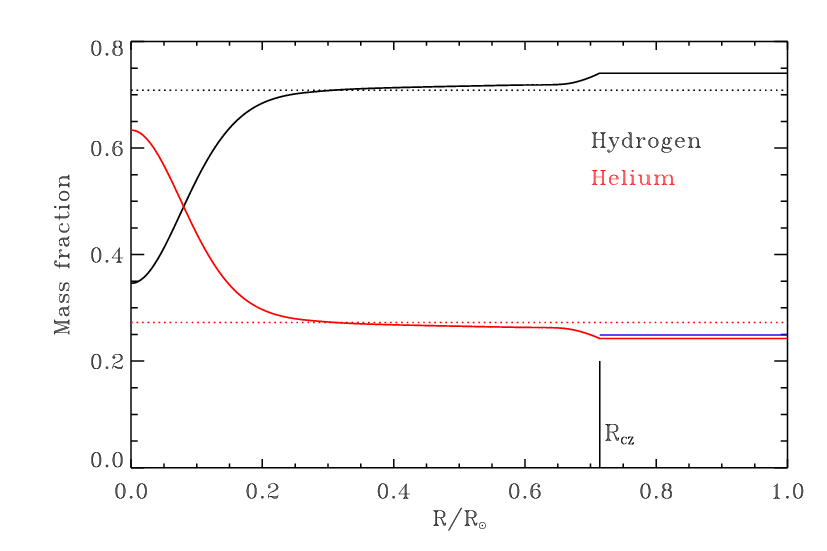 14N
Hydrogen
12C
Convection
Helium
Convection
RCZ
13C
Solar Models
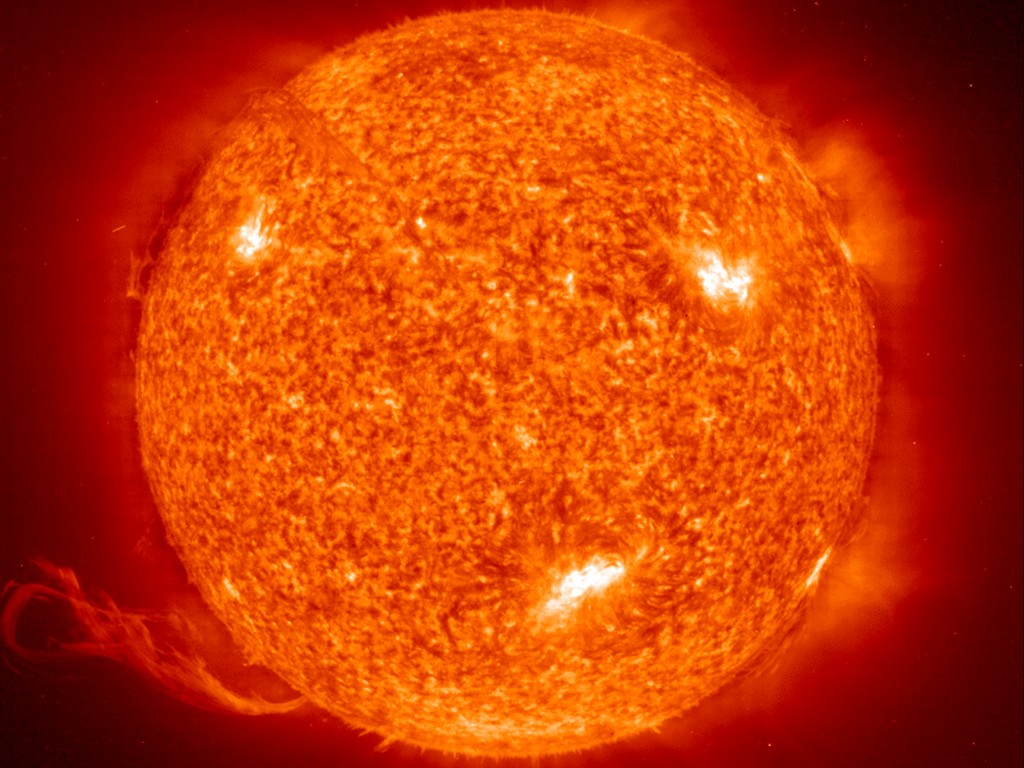 Helioseismology 
and the
 New Opacity Problem
Helioseismology:  Sun as a Pulsating Star
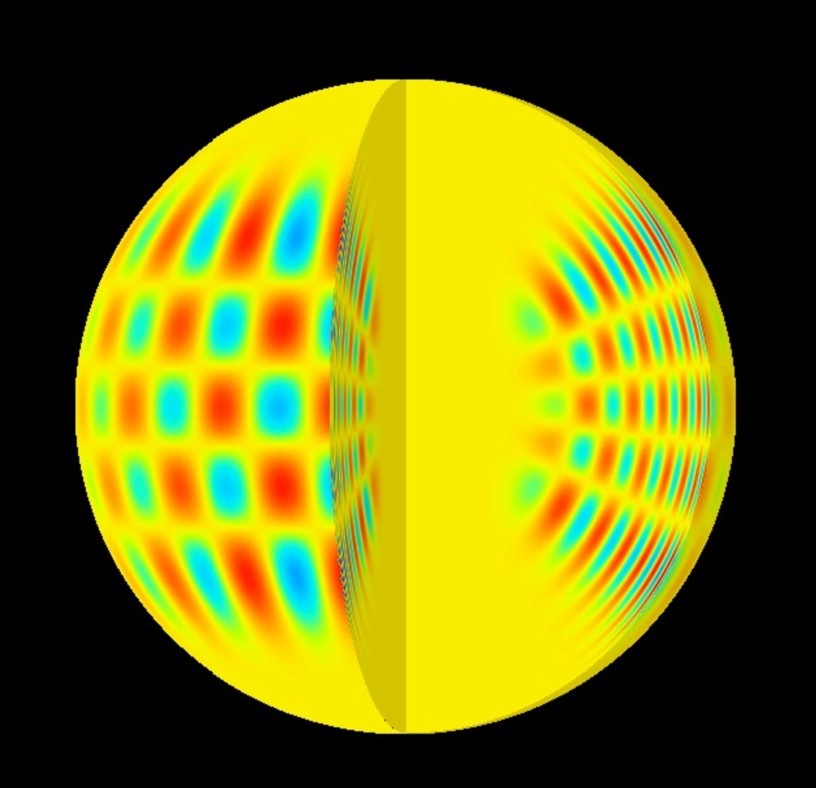 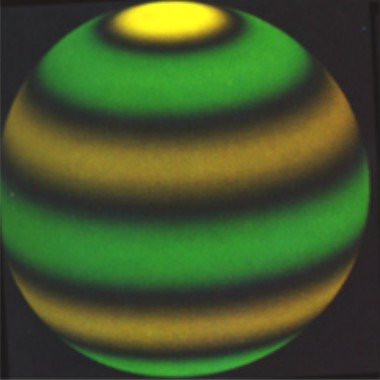 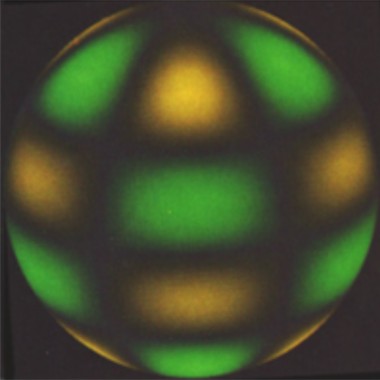 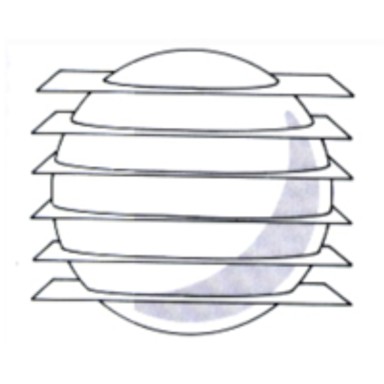 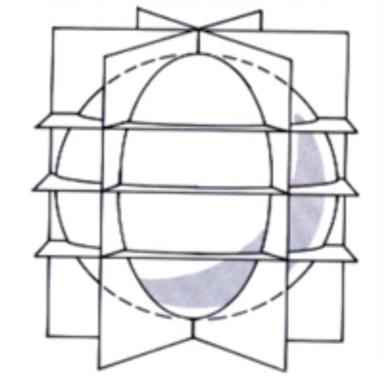 Adapted from A. Serenelli’s lectures at Scottish Universities Summer School in Physics 2006
Helioseismology:  p-Modes
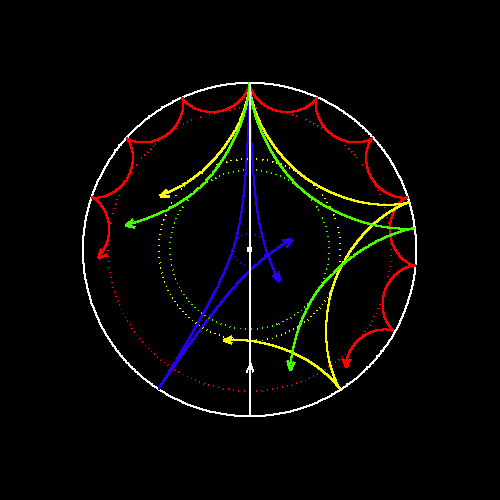 Credit: Jørgen Christensen-Dalsgaard
Examples for Solar Oscillations
+
+
=
http://astro.phys.au.dk/helio_outreach/english/
Helioseismology: Observations
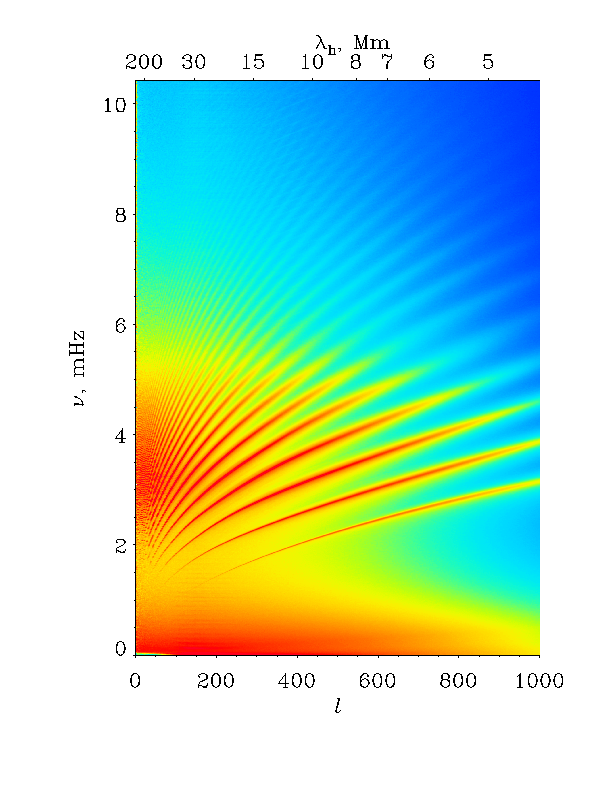 Doppler observations of spectral
   lines measure velocities of a few cm/s

 Differences in the frequencies
   of order mHz

 Very long observations needed.
   BiSON network (low-l modes) 
   has data for  5000 days

 Relative accuracy in frequencies is 10-5
Helioseismology: Comparison with Solar Models
Oscillation frequencies depend on r, P, g, c

 Inversion problem: 
   From measured frequencies and from a reference solar model
   determine solar structure

 Output of inversion procedure: dc2(r), dr(r), RCZ, YSURF
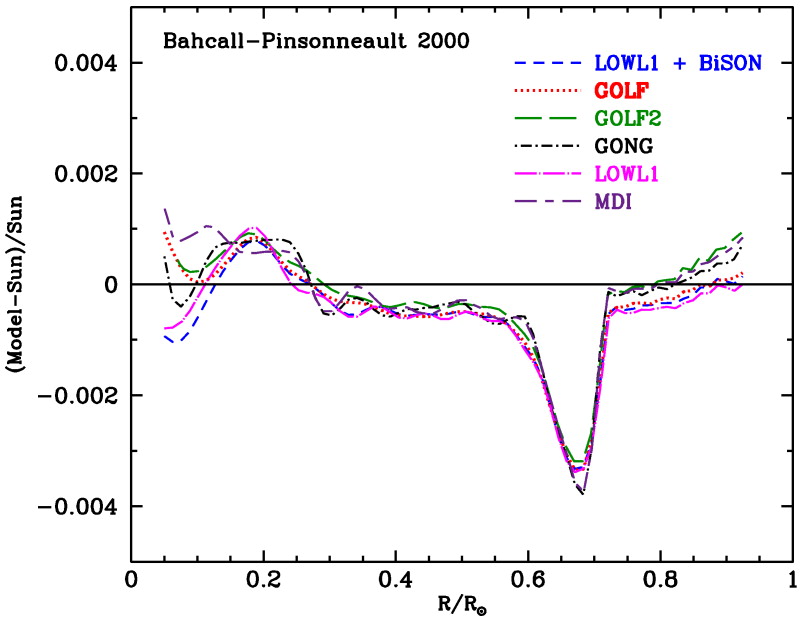 Relative sound-speed
difference between 
helioseismological model
and standard solar model
New Solar Opacities (Asplund, et al. 2005, 2009)
Large change in solar composition:
   Mostly reduction in C, N, O, Ne
 Results presented in many papers by the “Asplund group”
 Summarized in Asplund, Grevesse, Sauval & Scott (2009)
Adapted from A. Serenelli’s lectures at Scottish Universities Summer School in Physics 2006
Origin of Changes
Improved modeling
   3D model atmospheres
   MHD equations solved
   NLTE effects accounted for in most cases
 Improved data
   Better selection of spectral lines
   Previous sets had blended lines 
   (e.g. oxygen line blended with nickel line)
Spectral lines
 from solar
 photosphere
 and corona
Meteorites
Volatile elements 
   do not aggregate easily into solid bodies
   e.g. C, N, O, Ne, Ar only in solar spectrum

 Refractory elements
   e.g. Mg, Si, S, Fe, Ni 
   both in solar spectrum and meteorites
   meteoritic measurements more robust
Adapted from A. Serenelli’s lectures at Scottish Universities Summer School in Physics 2006
Consequences of New Element Abundances
What is good
Much improved modeling

 Different lines of same element give
   same abundance (e.g. CO and CH lines)

 Sun has now similar composition
   to solar neighborhood
New problems
Agreement between helioseismology 
   and SSM very much degraded

 Was previous agreement a coincidence?
Adapted from A. Serenelli’s lectures at Scottish Universities Summer School in Physics 2006
Standard Solar Model 2005: Old and New Opacity
Sound Speed
Density
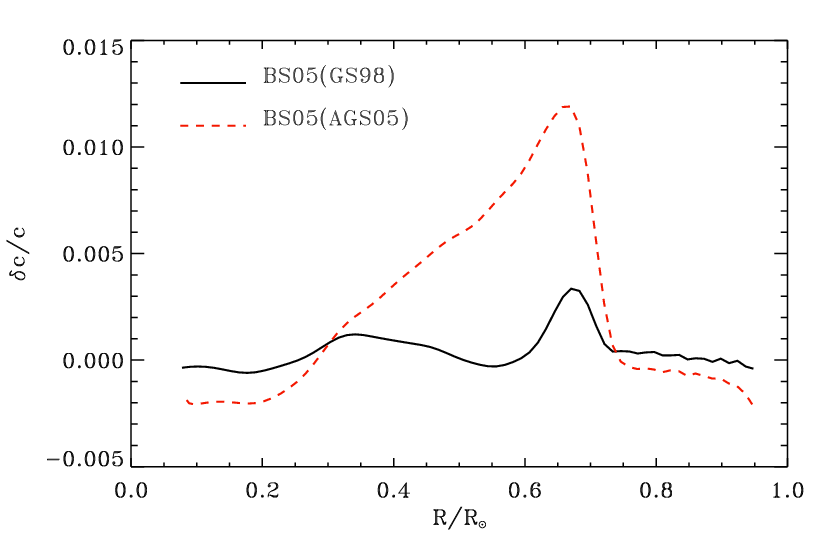 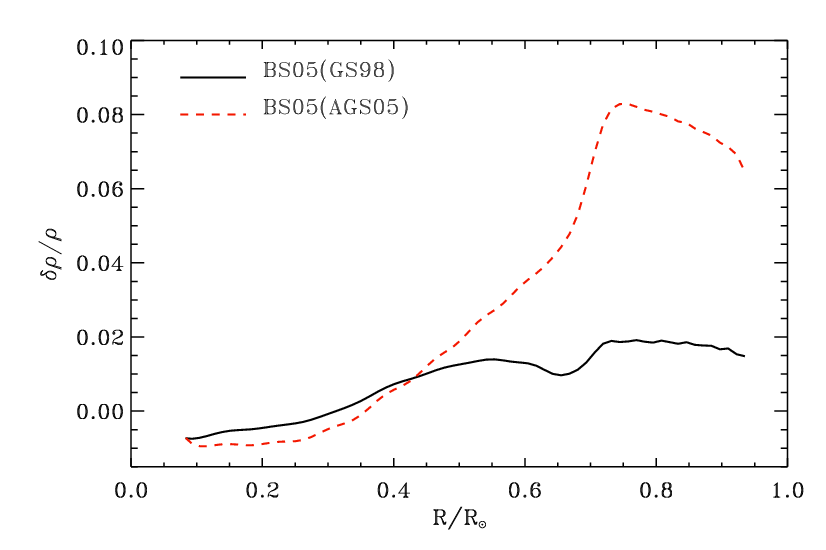 Adapted from A. Serenelli’s lectures at Scottish Universities Summer School in Physics 2006
Old and New Neutrino Fluxes
• Directly measured 7-Be (Borexino) and 8-B (SNO) fluxes are halfway between models

• CN fluxes depend linearly on abundances, measurements needed
Prospect for CNO Flux Measurements
CNO neutrino measurements require excellent background reduction/subtraction
Not achievable in Borexino in near future. Perhaps in SNO+ ?
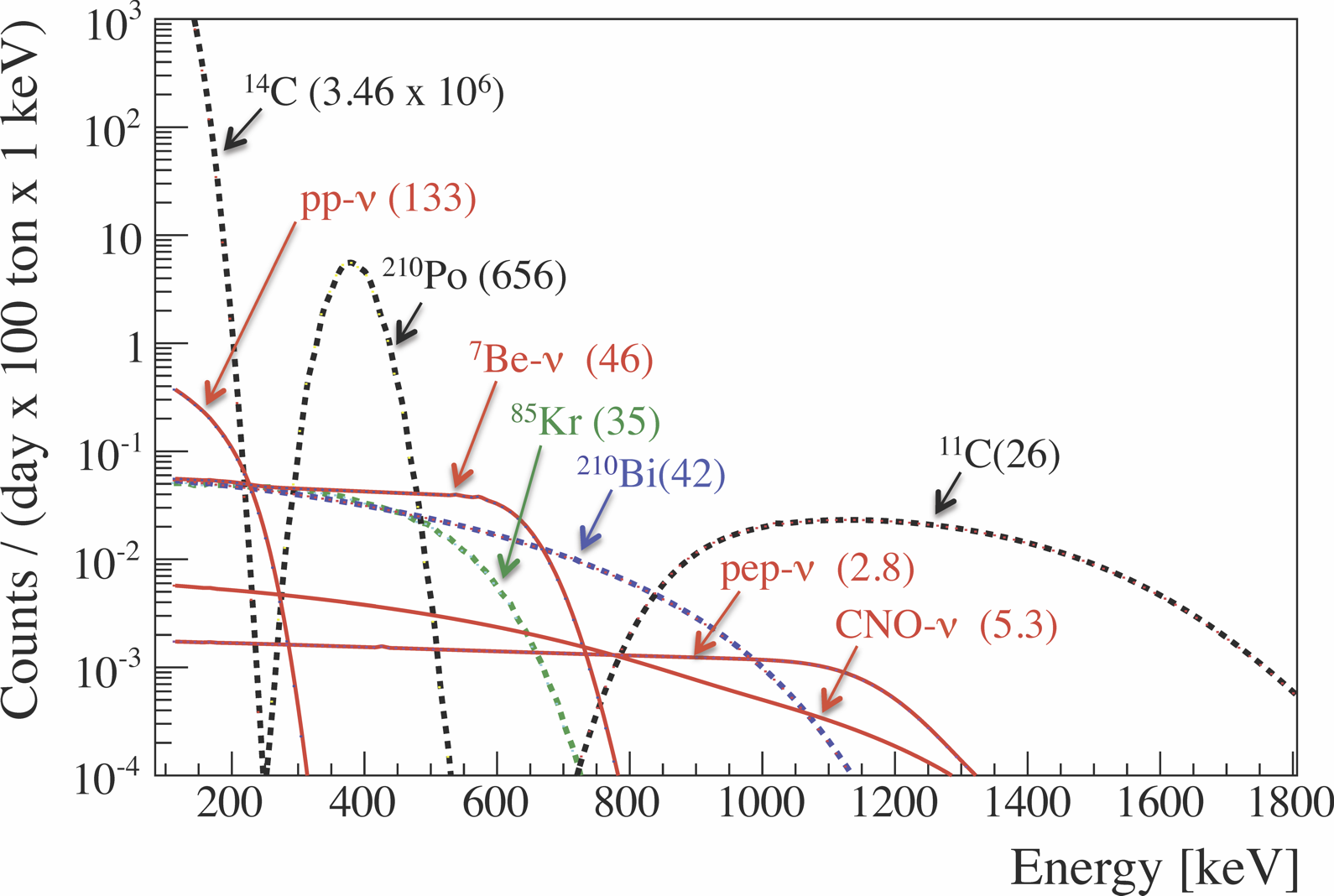 Borexino Collaboration, arXiv:1308.0443
Solar Models
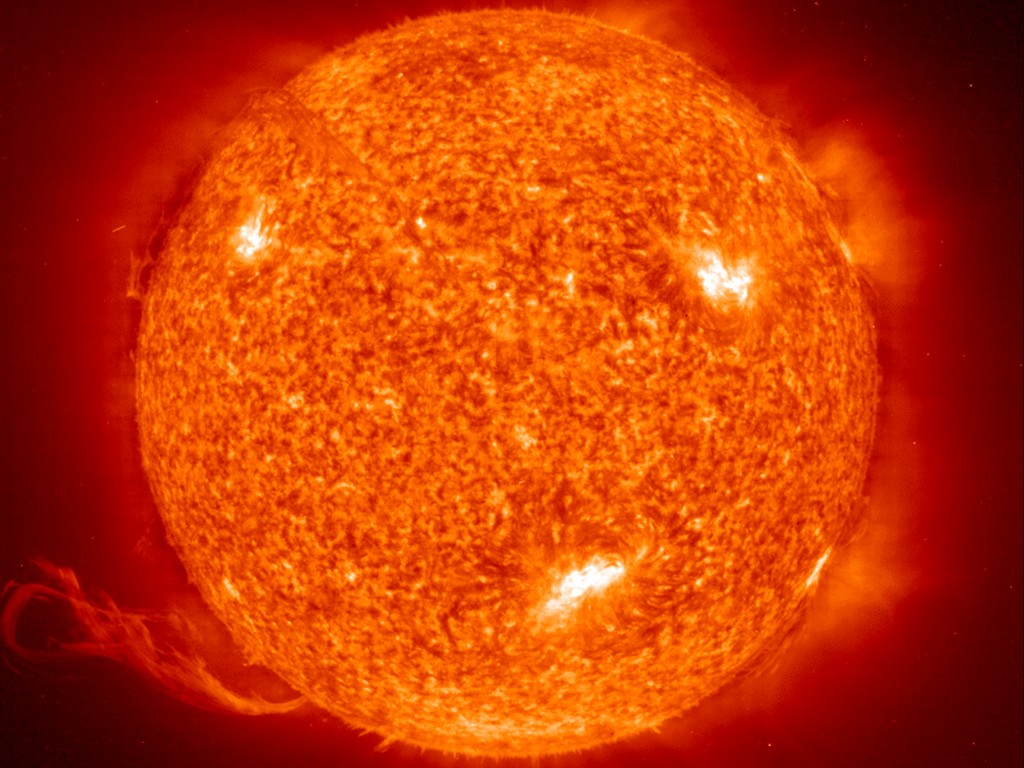 Particle Bounds
Solar Neutrino Limit on Solar Energy Losses
Self-consistent models of the present-day Sun provide a simple power-law connection
between a new energy loss La (e.g. axions) and the all-flavor solar neutrino flux from
the B8 reaction as measured by SNO
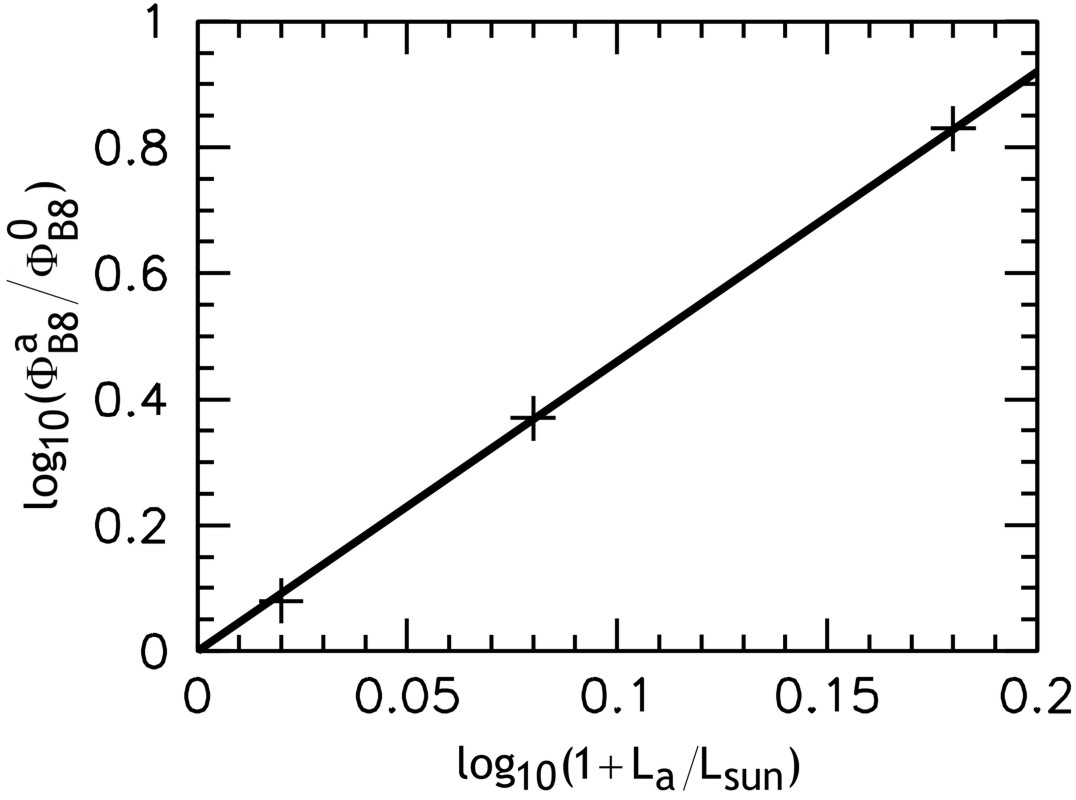 Gondolo & Raffelt, arXiv:0807.2926
Schlattl, Weiss & Raffelt, hep-ph/9807476
Hidden Photons (HPs)
Solar Hidden Photon Constraints
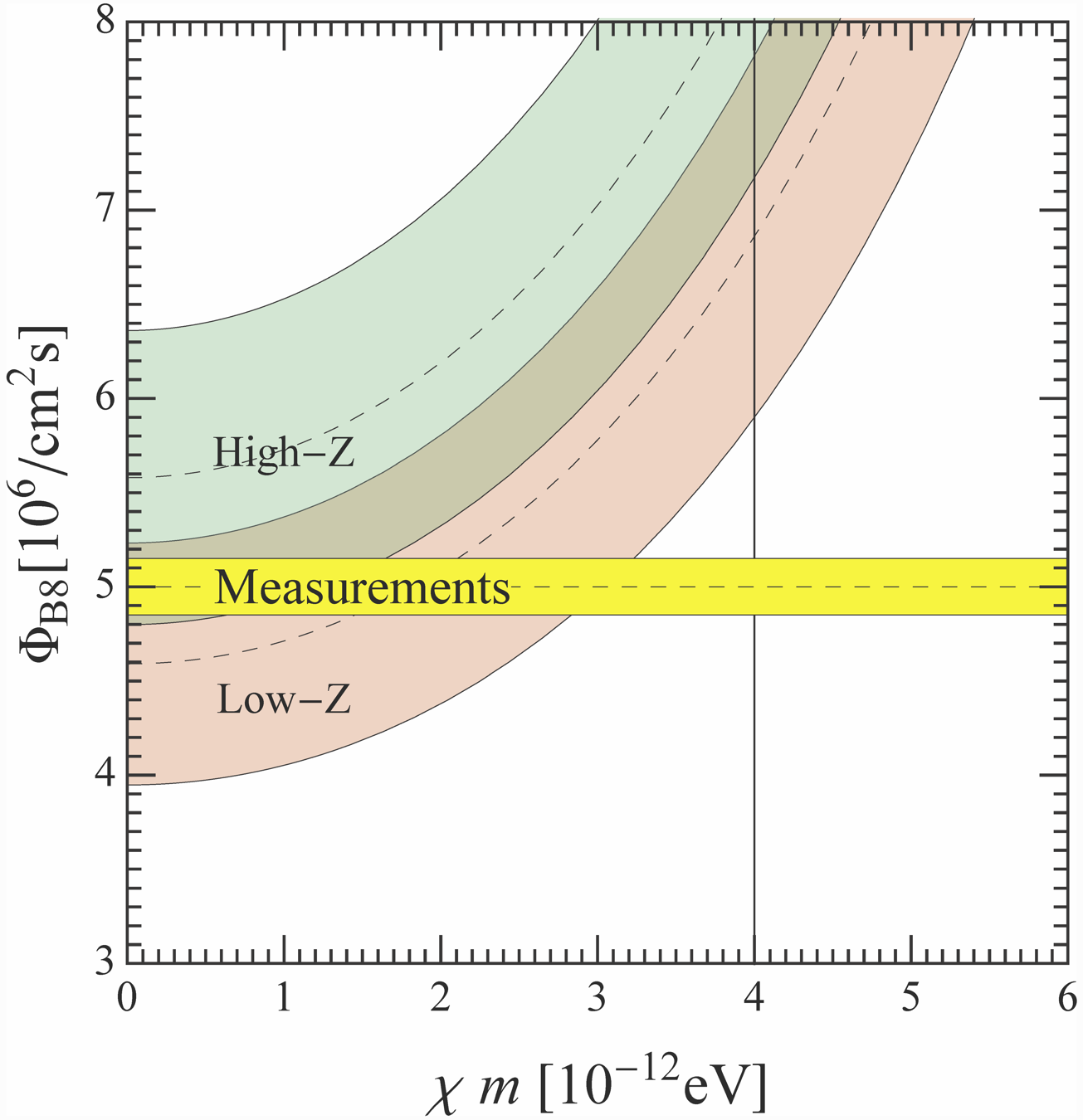 (old)
(new)
Nominal
limit
Redondo & Raffelt, arXiv:1305.2920
Summary of Hidden Photon Limits
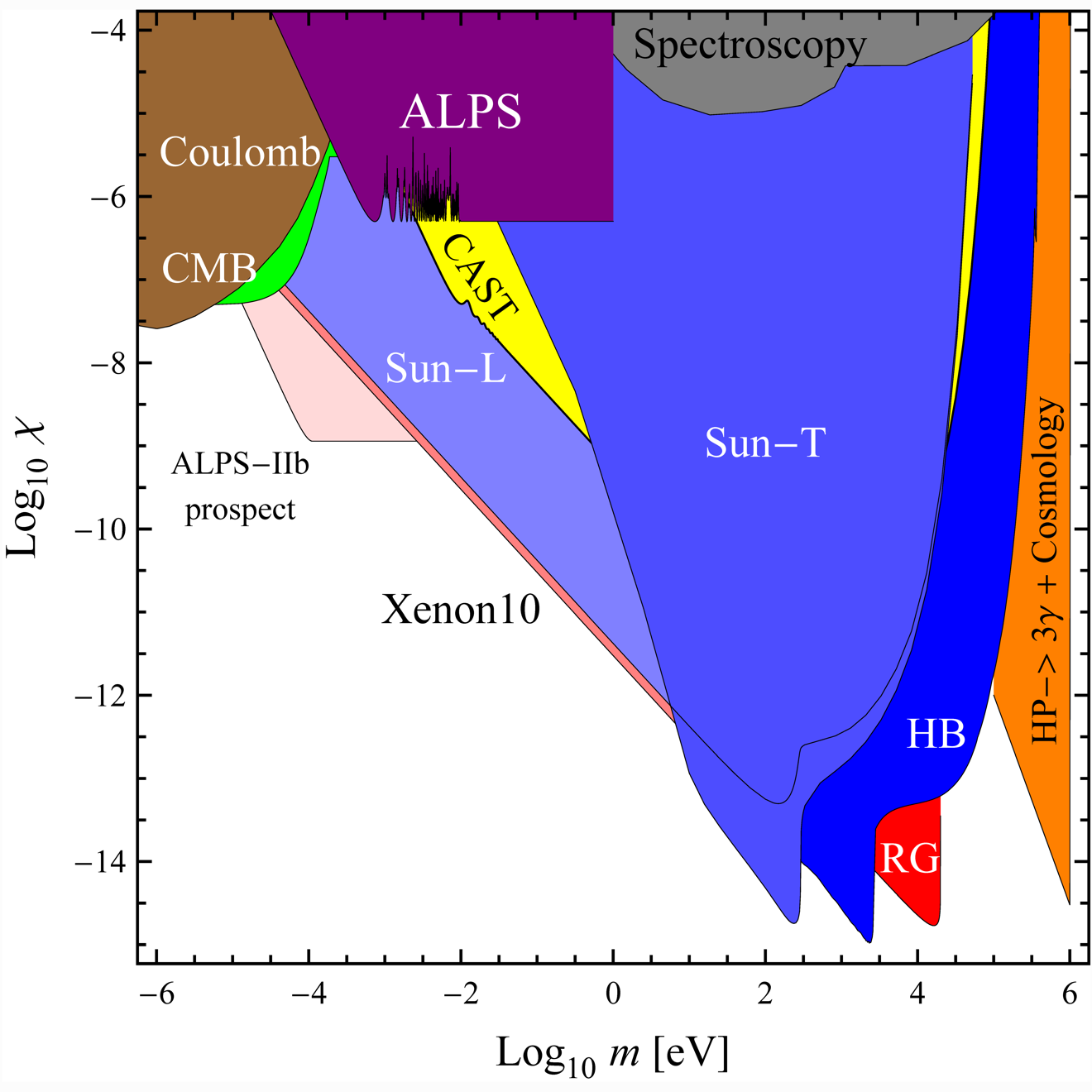 Redondo & Raffelt, arXiv:1305.2920
Solar Models
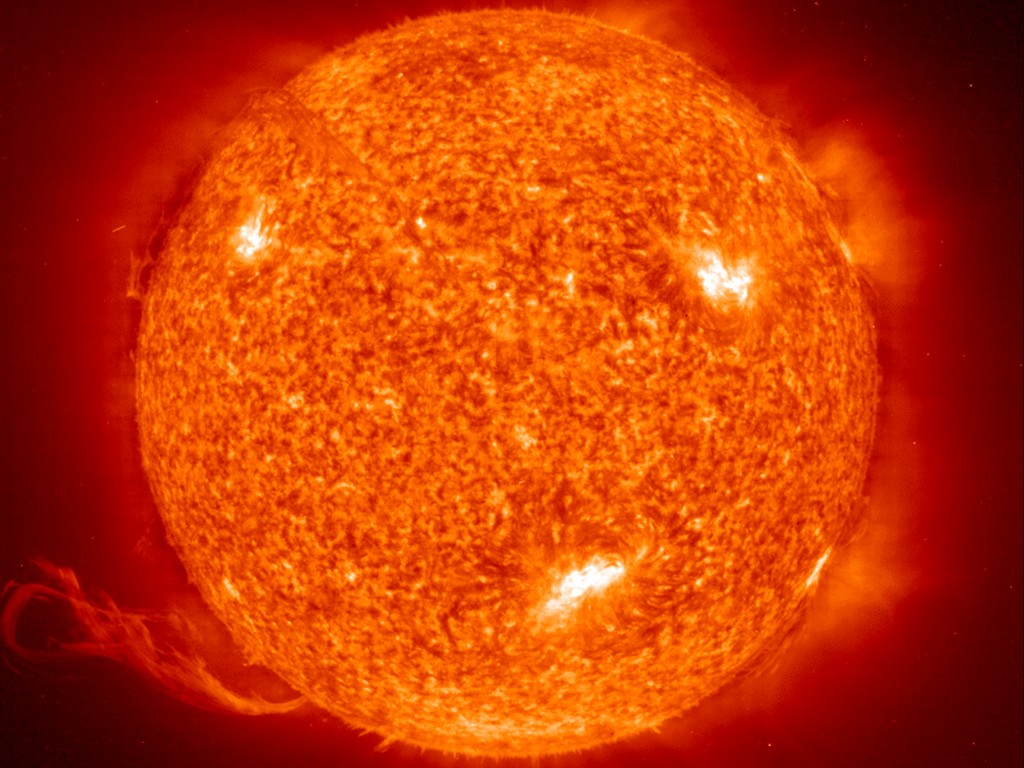 Search for 
Solar Axions
Axion Physics in a Nut Shell
Particle-Physics Motivation
Solar and Stellar Axions
CP conservation in QCD by
Peccei-Quinn mechanism
Axions thermally produced in stars,
 e.g. by Primakoff production
a
g
g
 Axions  a ~ p0
a
mpfp    mafa
Limits from avoiding excessive
   energy drain
 Solar axion searches (CAST, Sumico)
g
For  fa ≫ fp  axions are “invisible”
and very light
Cosmology
Search for Axion Dark Matter
Microwave resonator
                              (1 GHz = 4 meV)
In spite of small mass, axions are born
 non-relativistically
 (non-thermal relics)
N
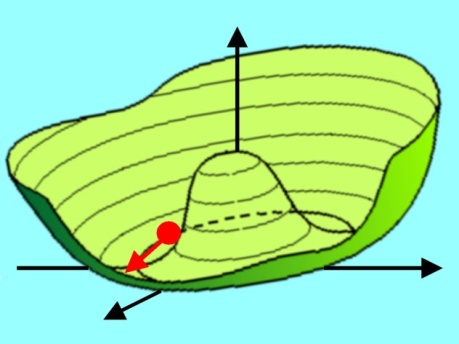 g
a
Primakoff
conversion
Bext
Cold dark matter
 candidate 
 ma ~ 10 meV or even smaller
S
ADMX-LF  (UW Seattle)
                              ADMX-HF (Yale)
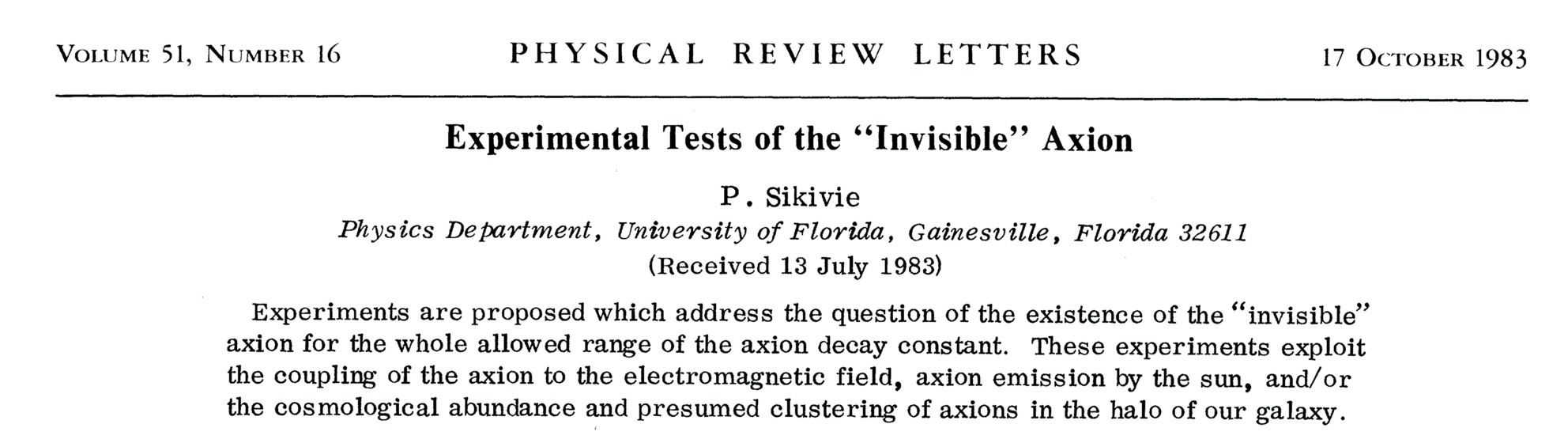 Experimental Tests of Invisible Axions
Pierre Sikivie:

Macroscopic B-field can provide a
large coherent transition rate over
a big volume (low-mass axions)

 Axion helioscope:
   Look at the Sun through a dipole magnet

 Axion haloscope:
   Look for dark-matter axions with
   A microwave resonant cavity
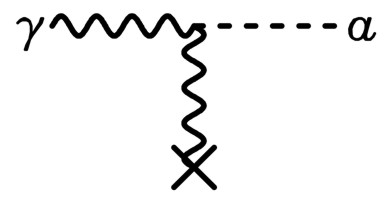 Search for Solar Axions
Axion Helioscope
(Sikivie 1983)
Primakoff 
production
N
Axion  flux
a
a
g
g
Magnet               S
Axion-Photon-Oscillation
Sun
Tokyo Axion Helioscope (“Sumico”)
      (Results since 1998, up again 2008)

CERN Axion Solar Telescope (CAST)
      (Data since 2003)
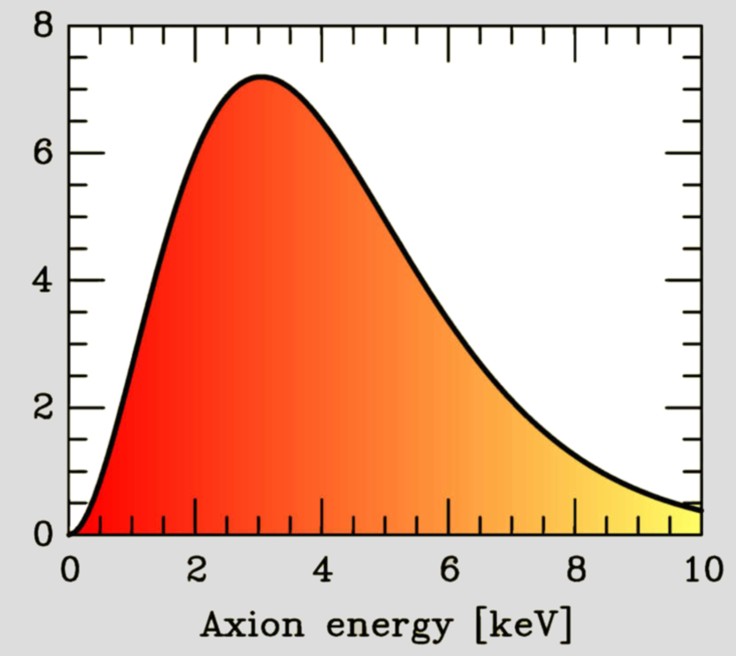 Alternative technique: 
 Bragg conversion in crystal
 Experimental limits on solar axion flux
 from dark-matter experiments
 (SOLAX, COSME, DAMA, CDMS ...)
Axion-Photon-Transitions as Particle Oscillations
Raffelt & Stodolsky, PRD 37 (1988) 1237
Photon refractive and birefringence effects 
(Faraday rotation, Cotton-Mouton-effect)
Stationary Klein-Gordon
equation
for coupled
a-g-system
Axion-photon transitions
Axions roughly like another photon polarization state
 In a homogeneous or slowly varying B-field, a photon beam
   develops a coherent axion component
CERN Axion Solar Telescope (CAST)
Extending to higher mass values with gas filling
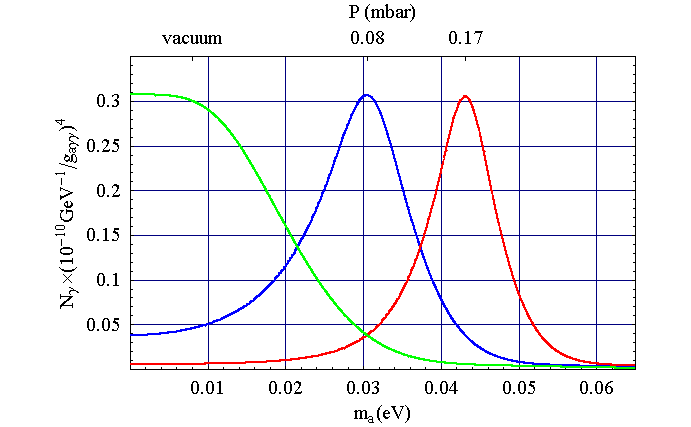 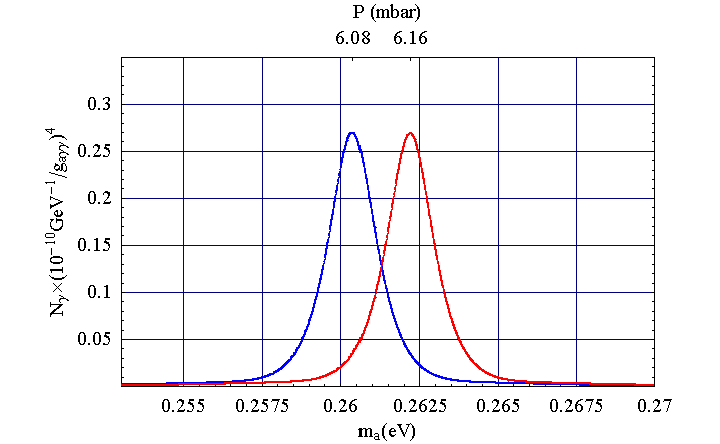 Helioscope Limits
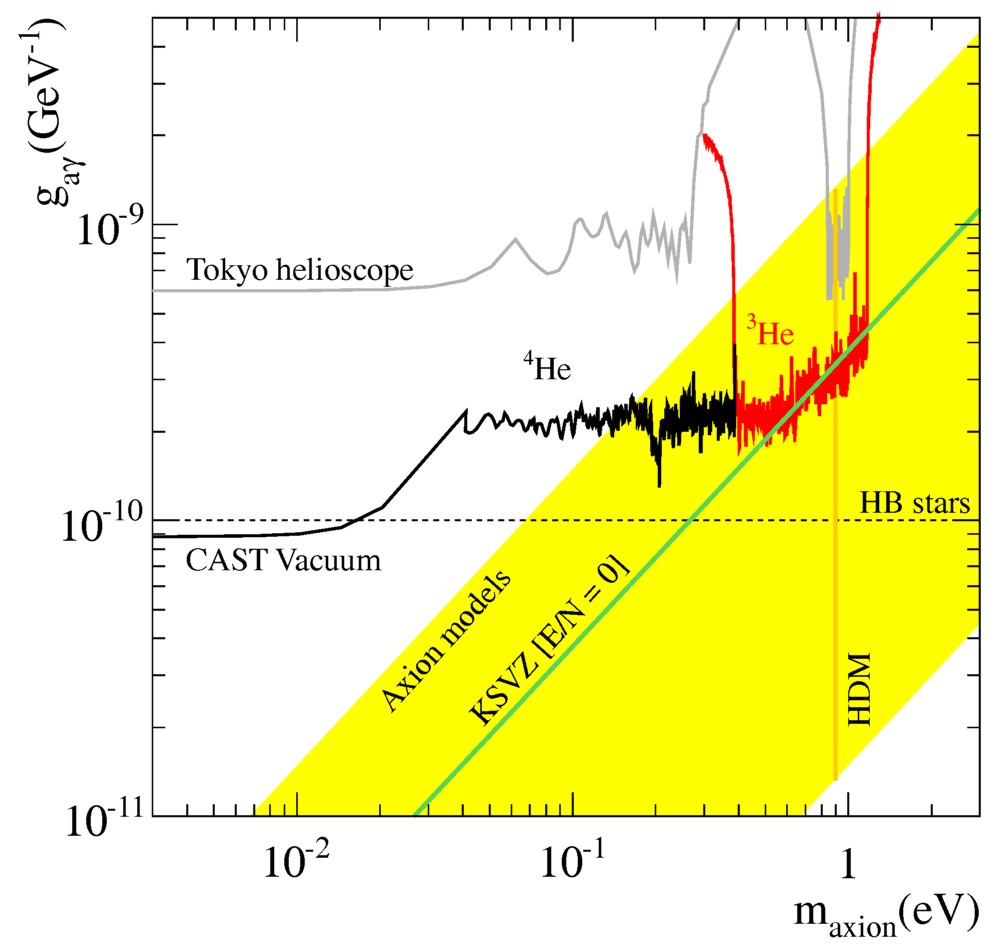 First experimental 
crossing of the KSVZ line
CAST-I results: PRL 94:121301 (2005) and JCAP 0704 (2007) 010 
CAST-II results (He-4 filling): JCAP 0902 (2009) 008
CAST-II results (He-3 filling): PRL 107: 261302 (2011) and in preparation (2013)
Next Generation Axion Helioscope (IAXO) at CERN
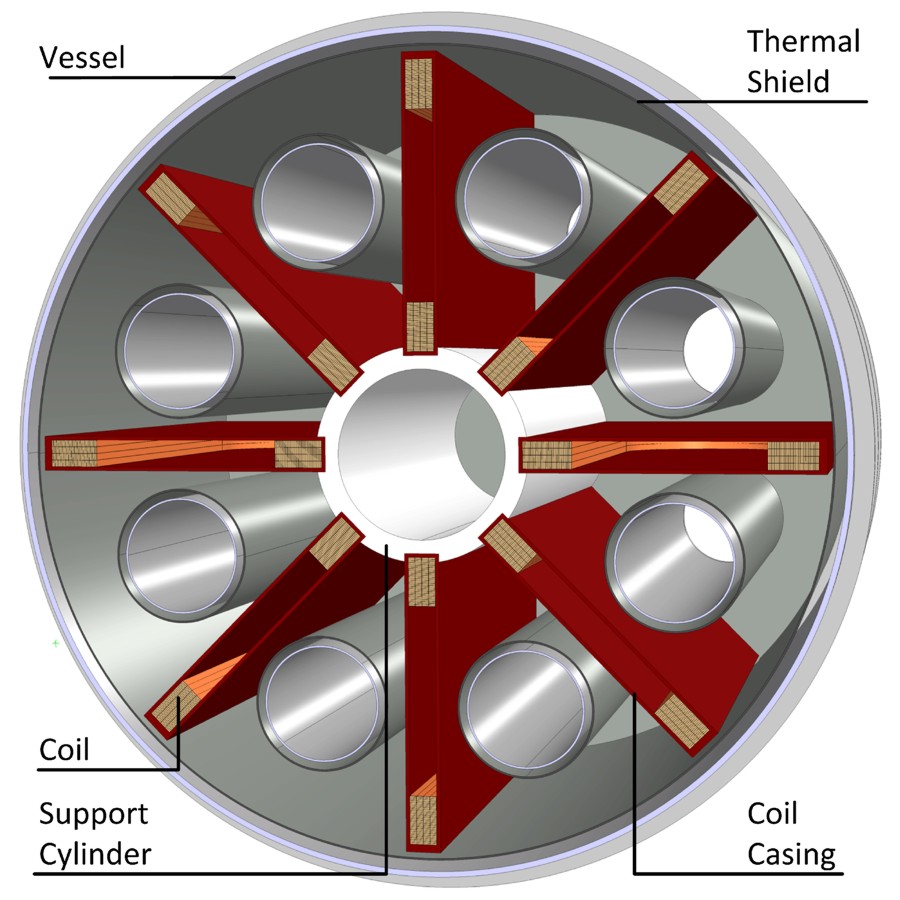 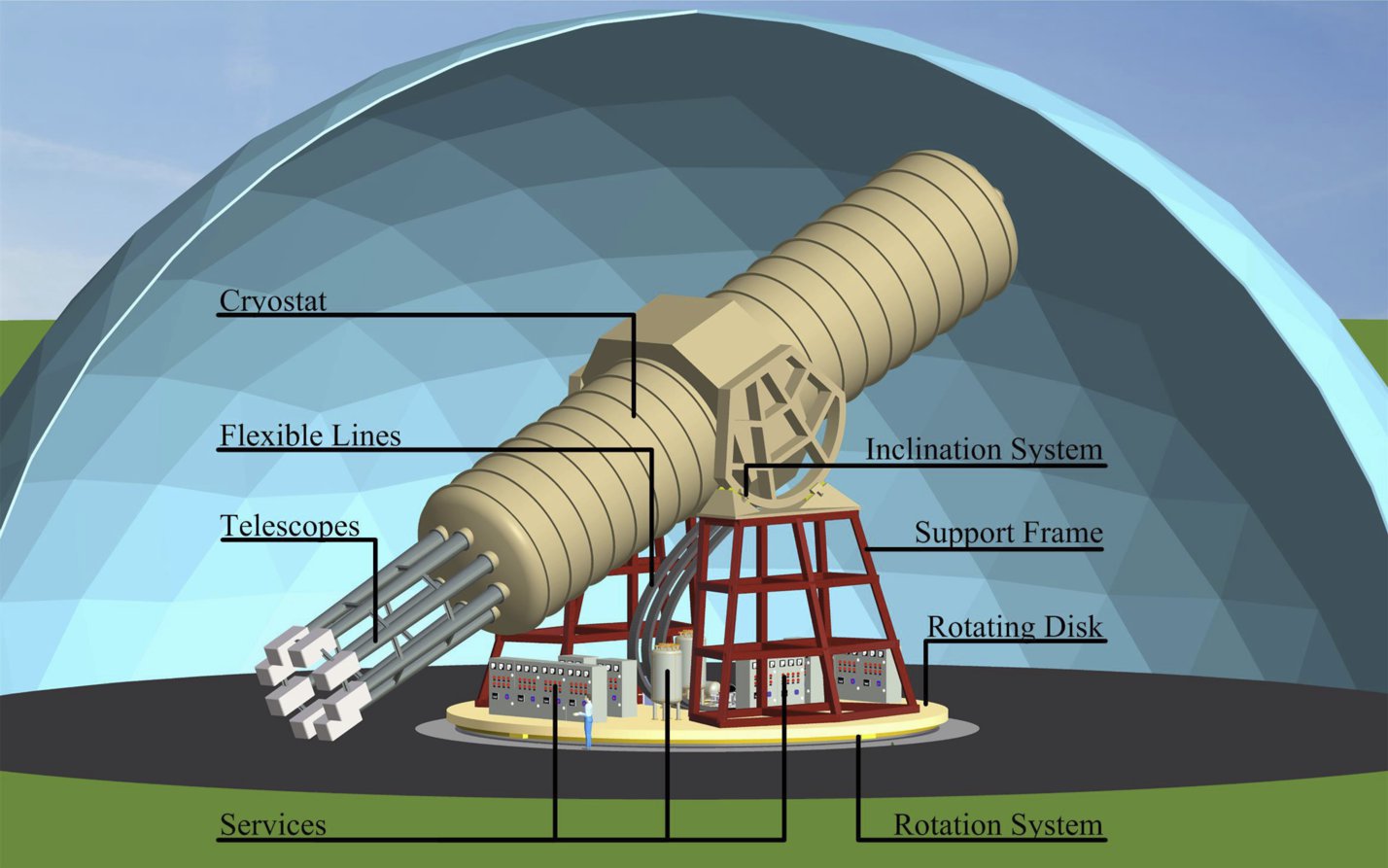 • Irastorza et al.: Towards a new generation axion helioscope, arXiv:1103.5334
• Armengaud et al.:
   Conceptual Design of the International Axion Observatory (IAXO), arXiv:1401.3233
Geo Neutrinos
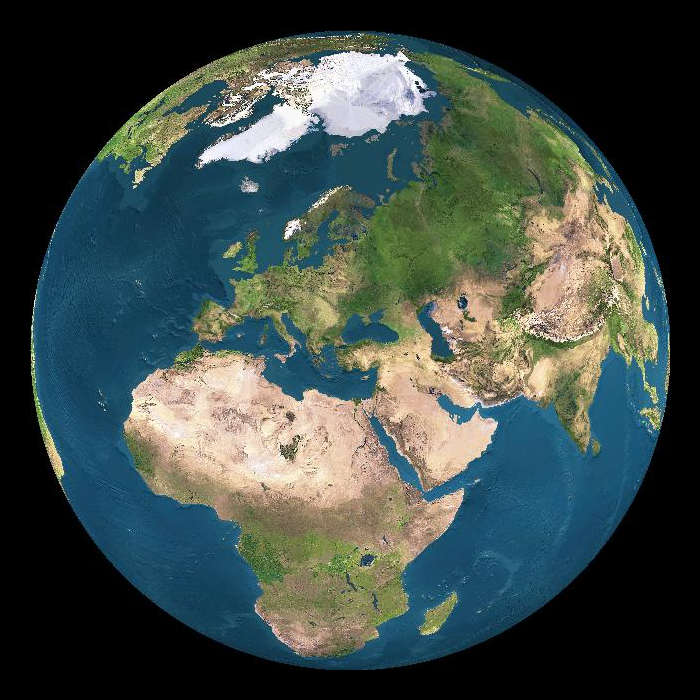 Geo Neutrinos
Geo Neutrinos: What is it all about?
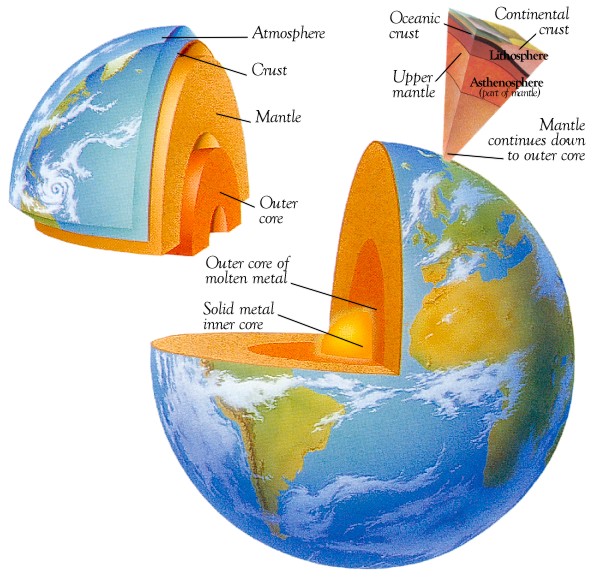 Neutrinos escape unscathed

 Carry information about chemical composition, radioactive energy
   production or even a hypothetical reactor in the Earth’s core
Geo Neutrino Spectrum
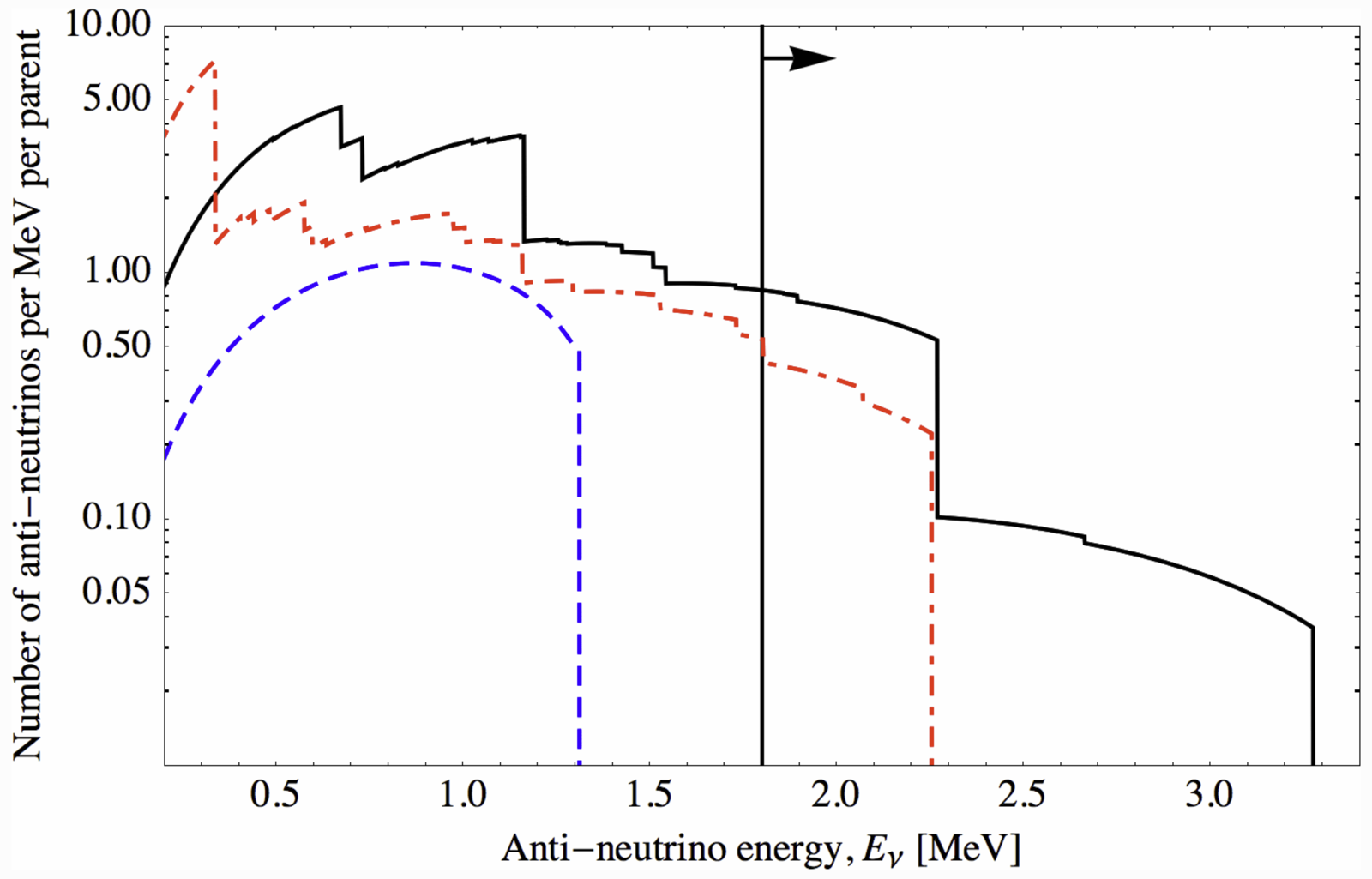 40K
232Th
238U
Bellini, Ianni, Ludhova, Mantovani & McDonough, arXiv:1310.3732
Extreme Geo Neutrino Fluxes
Schematic radioactive element distribution for fixed heat flux
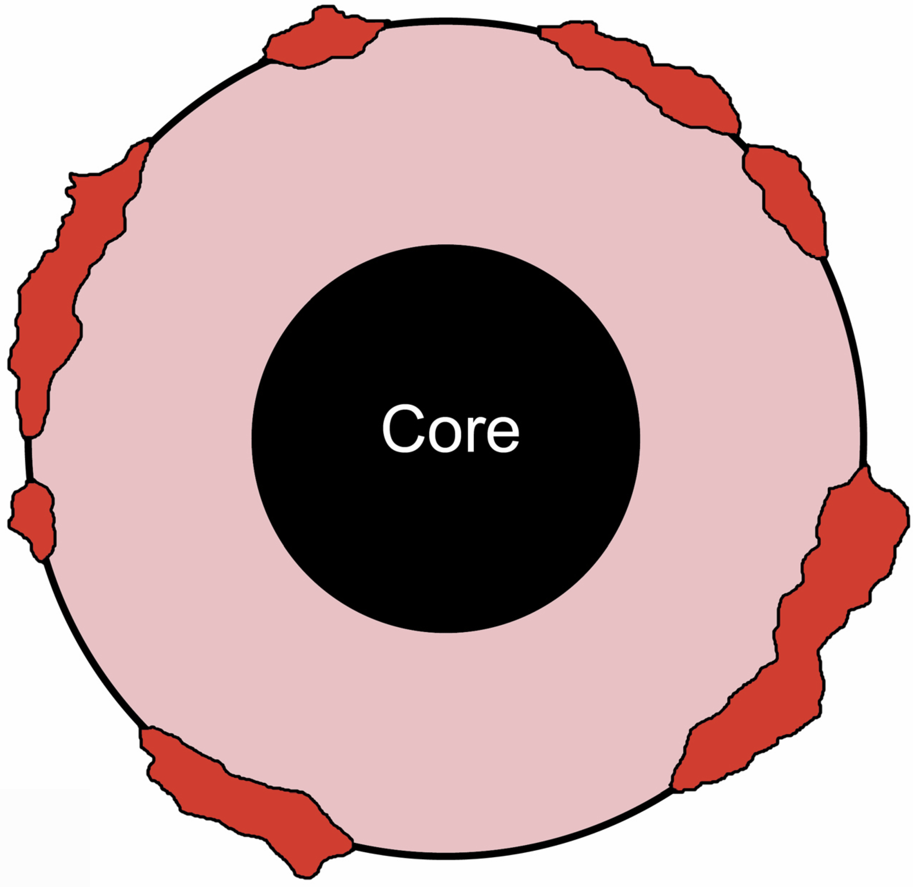 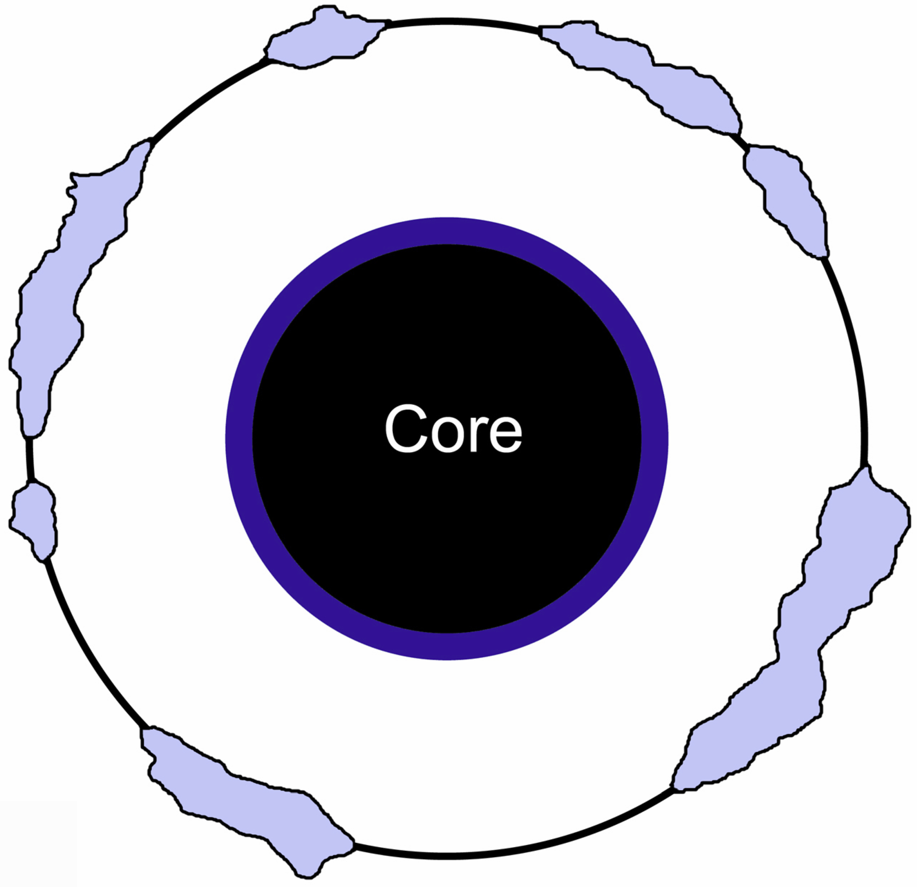 Minimal neutrino flux
at detector
Maximal neutrino flux
at detector
Bellini, Ianni, Ludhova, Mantovani & McDonough, arXiv:1310.3732
Geo Neutrinos
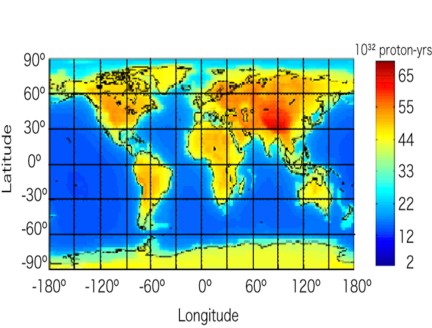 Expected Geoneutrino Flux
KamLAND Scintillator-Detector (1000 t)
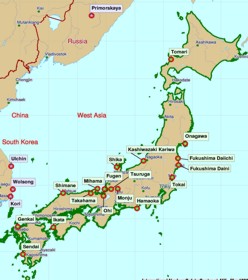 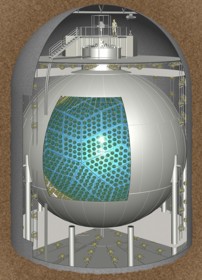 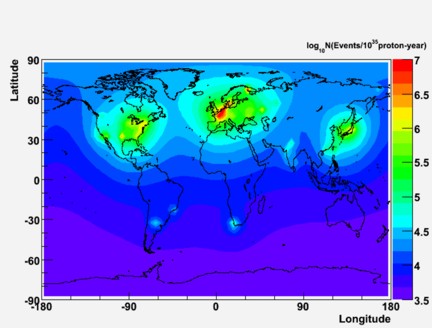 Reactor Background
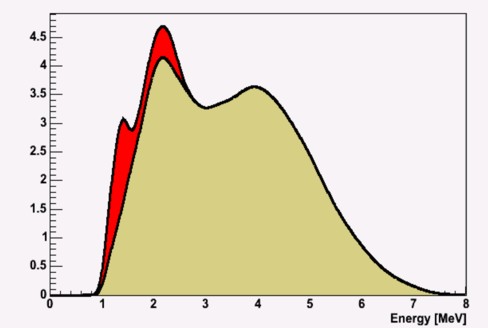 KamLAND Geo-Neutrino Flux
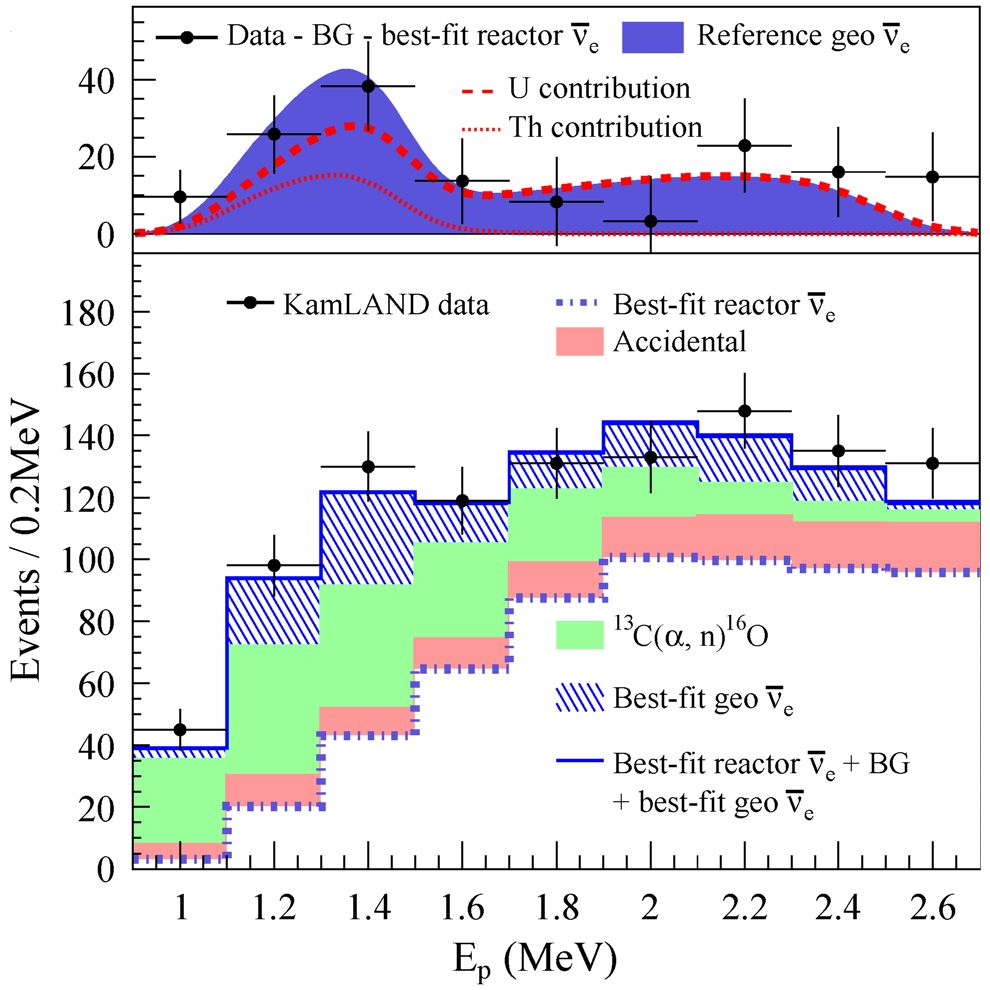 Beginning of
neutrino geophysics!
KamLAND Collaboration, arXiv:1303.4667 (2013)
Reactor On-Off KamLAND Data
2011 Earthquake
Reactors shut down
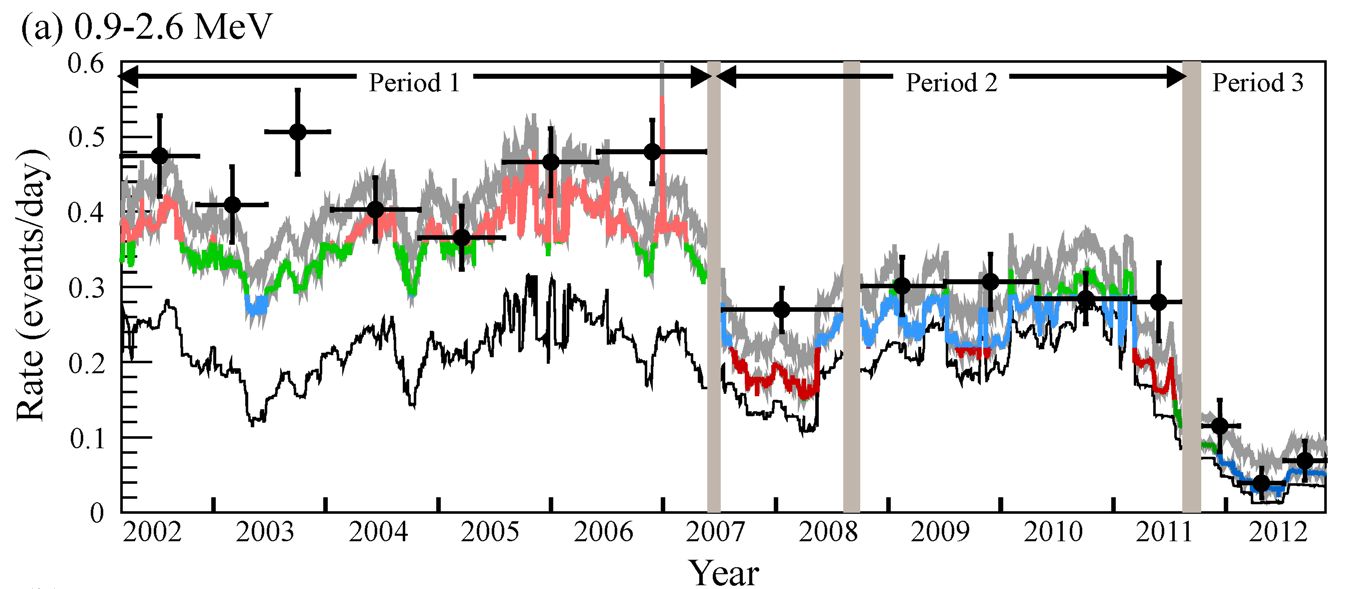 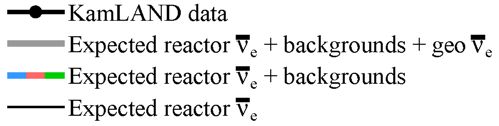 Scintillator
Purification
KamLAND-Zen
Construction
KamLAND Collaboration, arXiv:1303.4667 (2013)
Applied Anti-Neutrino Physics (AAP)
Applied Anti-Neutrino Physics (AAP)
Annual Conference Series since 2004
• Neutrino geophysics
• Reactor monitoring
   (“Neutrinos for Peace”)
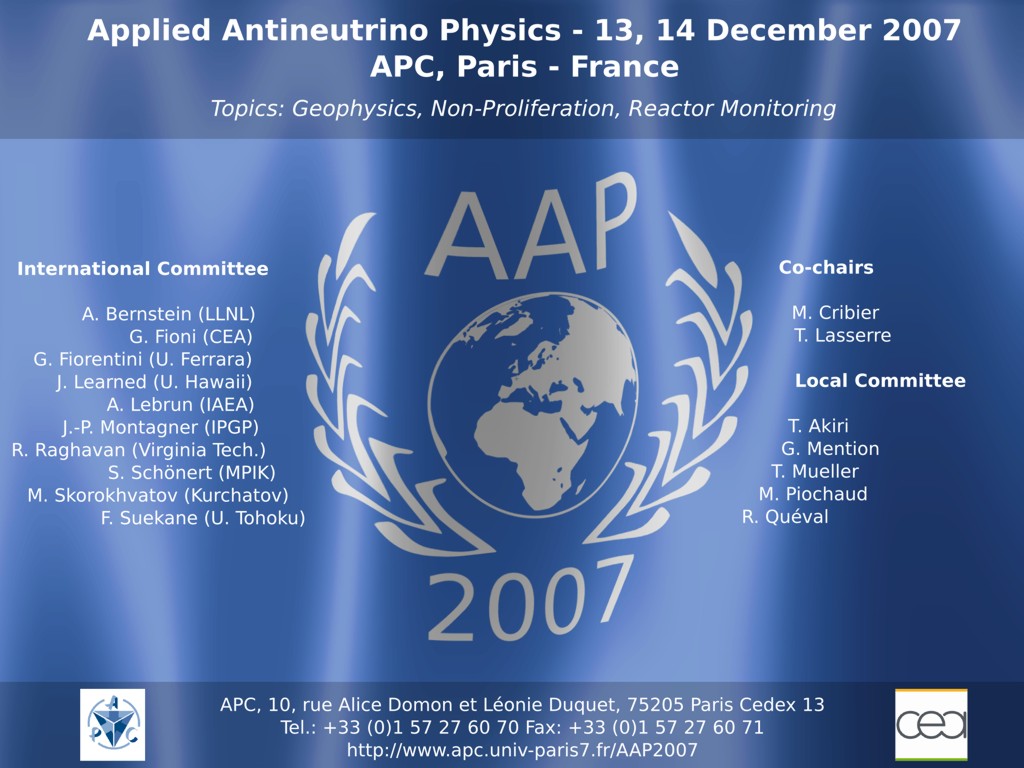 Relatively small detectors can
   measure nuclear activity
   without intrusion

 Of interest for monitoring by
   International Atomic Energy Agency
   (Monitors fissile material in civil
    nuclear cycles)
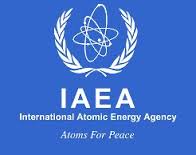